CS 5 Rules !
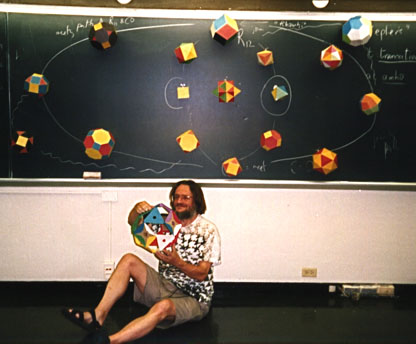 Two problems - two rules each
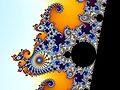 z = z 2 + c
John Conway
HW 9  (lab + prob #2)
Simple rules can yield complex results!
due Mon. 11/5
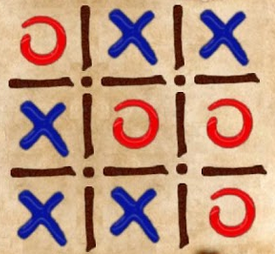 The rule:  Don't follow this rule.
review problems online
acc?   we have add'l rooms for Wed.  …
Midterm
content?  only through hw8
Final ?!
Correct dates:  12/12 @ 7pm or 12/13 @ 2pm
Three-in-a-row? Aliens rule at this…
Costumes!
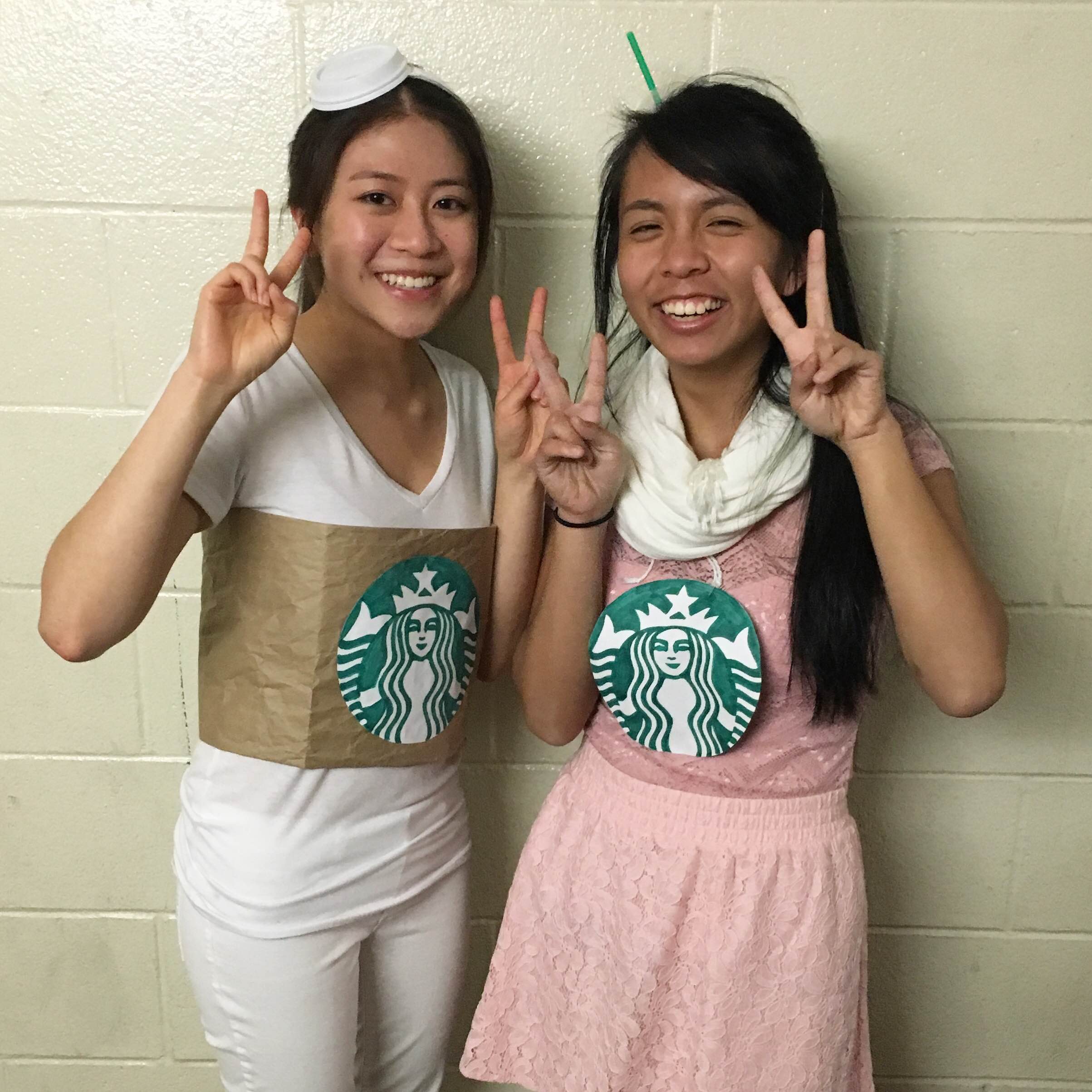 taking OR too literally 
(or too computationally!)
Hannah!
Mandelbrot!
This Thursday will be the CS 5 in-class midterm
Un-warnings:
concerns?   See me…
five problems, written
worth 1 hw assignment
score worries?   Extra extra-credit in hw9 and beyond
Suggestions:
only 5 minutes? Try list comprehensions & LoL!
go over in-class exercises and hwk problems
create a page of notes, 2-sided is OK
code you understand is easiest to vary!
consider small variations of the problems – and how they would change the solutions…
that's our approach…
M.T. Review
(*) For up to two points! of extra credit on the midterm…  Pair up with  s/o you don't know (or don't know well) and find something unusual you have in common…
See also the gold review @ the cs5 site
Names:
Picobot!    There are NO Picobot questions on the exam…

Recursion!!
 You should feel confident you could create recursive functions to solve small problems, e.g., scrabble-scoring, finding sum or max or min, computing power or factorial (or variations)
 You should be comfortable manipulating lists and strings (indexing, slicing, slicing with a "stride")
 You should understand how to use, read, and compose list comprehensions , e.g., LC = [ x**2 for x in L ]
 You should be able to design solutions using the "list of lists" technique (LoL), which uses list comprehensions, e.g., to find the highest scrabble-scoring word among a list or the lowest scrabble-scoring of a shifted string. Basic syntax:  LoL = [ [sc(x),x] for x in L ]
 You should understand the use-it-or-lose-it design strategy, e.g., the LCS, jotto, and sort homework problems: 
 Turtle graphics will  not  be emphasized (at most reading code)
 Know the difference between  print and return !!
 Look over  you composed  larger programs out of smaller ones, how inputs and outputs are used, e.g., for Caesar Cipher

Representing Data!!!
 Remind yourself of the various types of data (int, str, float, etc.), how they're different and how to convert between types
 Know how characters  are represented with chr and ord
 Be comfortable  with base-2 arithmetic (and base 10!), along with how to convert from base to base   (no balanced ternary)
 Remind yourself of how the bits  of a base-2 number influence its value – what do right- and left-shifting do?
Thing in common:
Then, read over these & look for ones least familiar…
Circuits and Assembly!!!!
 Know how the basic logic gates operate (AND and OR for any # of inputs , NOT for 1 input only)
 Know how minterm expansion works (an OR of ANDs, each selecting one input) and how it enables the engineering of any circuit at all, given its truth-table specification
 You should be comfortable using subcircuits (e.g., using the four-bit adders in the four-bit multiplier, or the individual pieces of the divider)
 You should be able to write simple looping programs in Hmmm, e.g., factorial, power, Fibonacci, …
 You should know what the stack is, what load and store do at the high-level (officially, they're named storer and loadr) - and why they're necessary for implementing functions in Hmmm (broadly speaking)
 The exam will  not  ask you to implement recursion or stack-based functions in Hmmm, however – only looping + conditional examples.
 The exam will have a full  Hmmm reference sheet (you don't need it)

Loops 
You should feel comfortable with how for loops (both element-based and index-based) and while loops work – and be able to compose small functions that use them, e.g., ones similar to those in the pi-estimation and TT securities (statistics) problems.
 You should understand how nested loops work and be able to read or compose examples (such as  the TTS strategy or our in-class problems)
Later today…
I <3 three-eyed punctuation!
!
!
You may use functions from class and hw on the exam without reimplementing them. Here are some, but not all, of them:
removeOne( e, L ),  removeAll( e, L ),  removeUpto( e, L ), count( e, L ), ind( e, L ), frontNum( L ), binToNum( binstr ), numToBin( n ), …
CS 5 Rules !
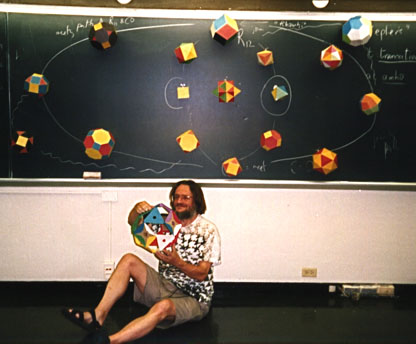 Two problems - two rules each
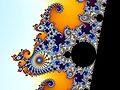 z = z 2 + c
John Conway
HW 9  (lab + prob #2)
Simple rules can yield complex results!
due Mon. 11/5
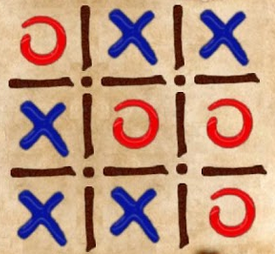 The rule:  Don't follow this rule.
review problems online
acc?   we have add'l rooms for Wed.  …
Midterm
content?  only through hw8
Final ?!
Correct dates:  12/12 @ 7pm or 12/13 @ 2pm
Three-in-a-row? Aliens rule at this…
In CS, rules rule!
(1a) Lists are handled "by reference"
"Reference"
"Pointer"
id
L = [5,42,'hi']
s = 'hi'
42,000,042
'hi'
'hi'
42
5
L
s
L[0]
L[1]
L[2]
(1b) Numbers and strings are handled "by value"
The contents of the variable's "box" in memory are copied.
(2) Functions receive inputs "by copy"
7
def f(x):
in main:
   fav = 7
 f(fav)
7
fav
x
x is a copy of fav
Reference     vs.    Value
Python's two methods for handling data
"Reference"
"Pointer"
id
s = 'hi'
x = 7
L = [5,42,'hi']
'hi'
7
42,000,042
'hi'
42
5
L
s
x
L[0]
L[1]
L[2]
Lists are handled by reference: 
L really holds a memory address
Numeric data and strings are handled by value: imagine they hold the data
L = [7,8,9];  id(L) ...
x = 9001;  id(x) ...
s = 'wow!';  id(s) ...
Python functions: pass by copy
def conform(fav)

    fav = 42
    return fav
fav
def main()

    print(" Welcome! ")

    fav = 7  
    fav = conform(fav)

    print(" My favorite # is", fav)
7
fav
Python functions: pass by copy
def conform(fav)

    fav = 42
    return fav
7
fav
copy of fav
"pass by copy" means the contents of fav are copied to fav
def main()

    print(" Welcome! ")

    fav = 7  
    fav = conform(fav)

    print(" My favorite # is", fav)
7
fav
But what if the underlined part were absent… ?
Try it!
Rules rule!?
Trace each f'n. What do  main1,  main2, and main3 print?
Numbers:  by value.
Lists:  by reference.
Function calls copy.
Thought experiments: Don't hand this in…
def conform1(fav)
    fav = 42
    return fav
def conform2(L)
    L = [42,42]
    return L
def conform3(L)
    L[0] = 42
    L[1] = 42
fav
L
L
7
11
11
7
7
fav
L[1]
L[1]
L[0]
L[0]
L
L
def main1()
    fav = 7  
    conform1(fav)
    print(fav)
def main2()
    L = [7,11]  
    conform2(L)
    print(L)
def main3()
    L = [7,11]  
    conform3(L)
    print(L)
Notice that there are NO assignment statements after these function calls!   The return values aren't being used…
Try it!
Rules rule!?
Just thought experiments: Don't hand this in…
Trace each f'n. What will  main1,  main2, and main3 print?
def conform1(fav)
    fav = 42
    return fav
def conform2(L)
    L = [42,42]
    return L
def conform3(L)
    L[0] = 42
    L[1] = 42
fav
L
L
7
11
11
7
7
fav
L[1]
L[1]
L[0]
L[0]
L
L
def main1()
    fav = 7  
    conform1(fav)
    print fav
def main2()
    L = [7,11]  
    conform2(L)
    print L
def main3()
    L = [7,11]  
    conform3(L)
    print L
Notice that there are NO assignment statements after these function calls!   The return values aren't being used…
Lists are Mutable
You can change the contents of lists in functions that take those lists as input.
-  Lists are MUTABLE objects
Those changes will be visible everywhere.
Numbers, strings, etc. are IMMUTABLE – they can't be changed, only reassigned.
Differing approaches to rules …
Engineers
Physicists
different worldviews…
Mathematicians
CS?
equations, relationships, formulas, etc.
Engineers believe their rules approximate reality;
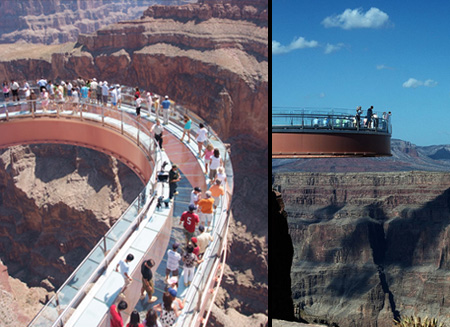 Safety margins!
Grand Canyon Skywalk
equations, relationships, formulas, etc.
Engineers believe their rules approximate reality;
Physicists believe reality approximates their rules…
^
measured
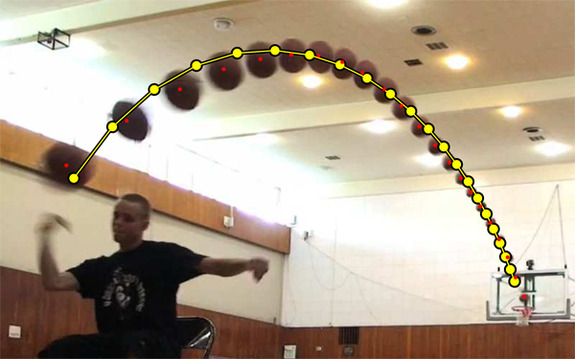 Image forensics' verdict:
Fake!
Not a parabola, so not a real shot!
http://www.youtube.com/watch?feature=player_embedded&v=WbaH52JI3So
http://www.fourandsix.com/blog/2011/8/29/seriously-amazing-beer-pong-shots.html
Engineers believe their rules approximate reality;
Physicists believe reality approximates their rules…
Mathematicians don't care either way!
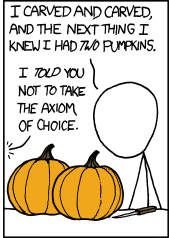 A solid sphere can be split into 5 parts and rigidly reassembled into two solid spheres the same size as the original
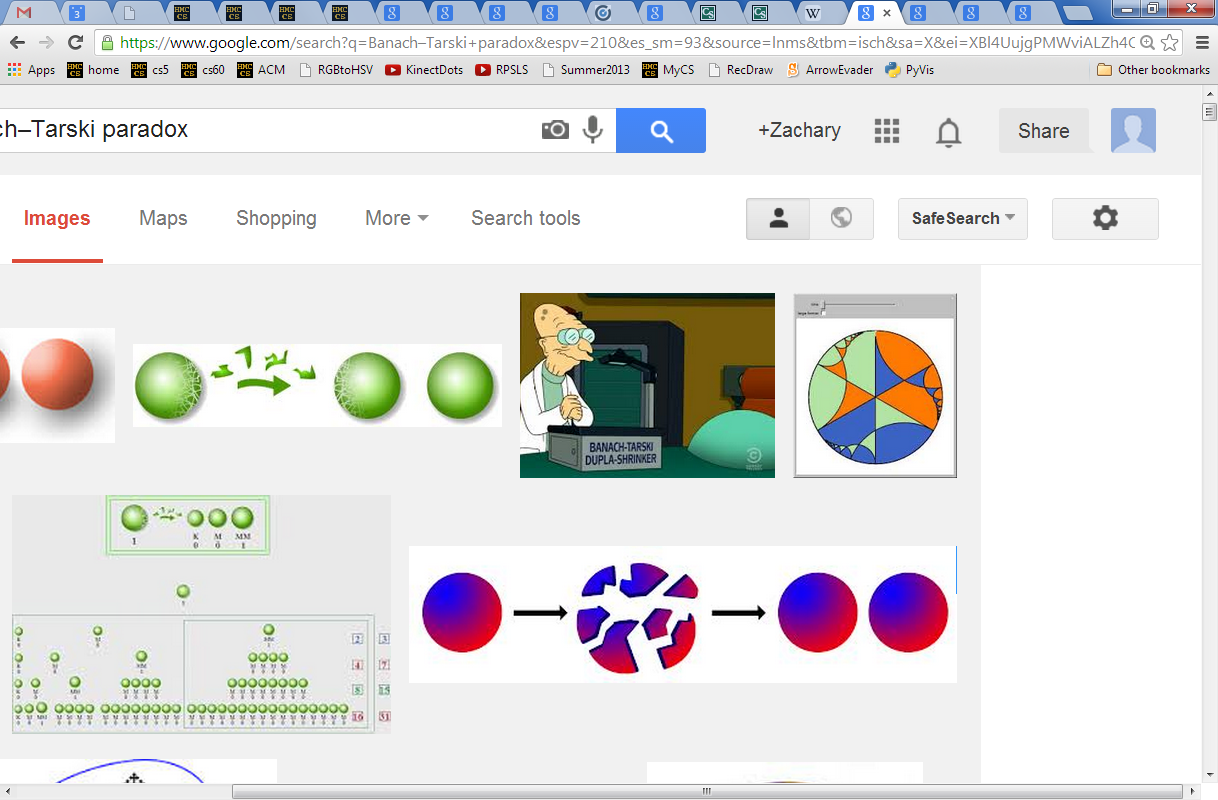 Banach-Tarski paradox
Banach-Tarski XKCD
the parts are "clouds"
Engineers believe their rules approximate reality;
Physicists believe reality approximates their rules…
Mathematicians don't care either way!
CS?
Don't like your reality?  Build a new one!
why settle for gears, when you could have fractal gears?
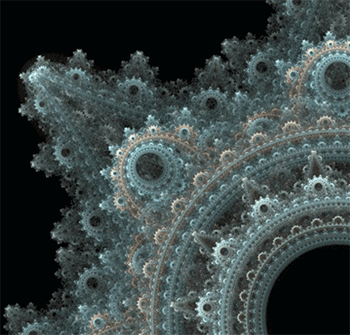 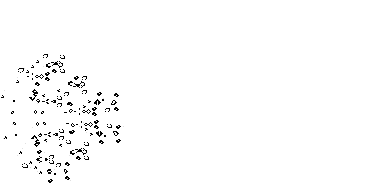 plain patterns? Self-propagating patterns!
https://en.wikipedia.org/wiki/File:Conways_game_of_life_breeder_animation.gif
Engineers believe equations approximate reality;
Physicists believe reality approximates equations…
Mathematics reason about structural rules…
… and CSers reason about procedural ones.
for
Data
lists
variables
while
Data
Axioms
arithmetic operations
Definitions
if/else
programs
proofs
Insights, tools, mathematical truths
Insights, tools, algorithms
math worldview
CS worldview
2D data!
All and only the rules that govern 1D data apply here – no new rules to learn!
~ pure composition
Lists ~ 2D data
A = [ 42, 75, 70 ]
70
42
75
int
int
int
list
A
1D lists are familiar – but lists can hold ANY kind of data – including lists!
Lists ~ 2D data
A = [ [1,2,3,4], [5,6], [7,8,9,10,11] ]
2
1
4
3
list
list
A[0][1]
A[0][0]
A[0][3]
A[0]
A
?
6
5
list
A[1][1]
A[1][0]
A[1]
8
7
10
9
11
list
A[2]
A[2][0]
A[2][1]
A[2][2]
A[2][3]
A[2][4]
Where's 3?
len(A[0])
len(A)
Replace 10 with 42.
len(A[1])
Rectangular 2D data
A = [ [0,0,0,0], [0,0,0,0], [0,0,0,0] ]
0
0
0
0
list
Original data...
list
A[0]
A
A[0][0]
0
0
0
0
list
A[1]
0
0
0
0
list
A[2]
A[2][3]
NROWS = len(A) 
 NCOLS = len(A[0])

 for r in range( 0,NROWS ):
     for c in range( 0,NCOLS ):
	  if r == c:   A[r][c] = 4
	  else:        A[r][c] = 2
To try…
What will this do?
(*) For up to two points! of extra credit on the midterm…  Pair up with  s/o you don't know (or not well) and find something you have in common…
A = [ [4, 2, 2, 2], 
      [2, 2, 4, 4], 
      [8, 3, 3, 1] ]
after trying this,  look over the midterm-review together!
Names:
Thing in common:
A
def mystery(A):
    """ what happens to A ? """

    NROWS = len(A) 
    NCOLS = len(A[0])

    for r in range( 0,NROWS ):
	for c in range( 0,NCOLS ):
	   if r == c:
		A[r][c] += 1
	   else:
		A[r][c] *= 2
Before
4   2   2   2
 2   2   4   4
 8   3   3   1
row 0
row 1
row 2
col 0
col 1
col 2
col 3
A
After
Starting with the 2d array A above, write the values in A after running that  code:
Above, write the resulting values in A
Challenge:
F   T   T   F 
T   F   T   F 
F   T   F   F
Then, how could you change the code above to create a True where the original value was   equal to its neighbor to the right?!                  (False, if there's no neighbor or a different neighbor.)
M.T. Review
(*) For up to two points! of extra credit on the midterm…  Pair up with  s/o you don't know (or don't know well) and find something unusual you have in common…
See also the gold review @ the cs5 site
Names:
Picobot!    There are NO Picobot questions on the exam…

Recursion!!
 You should feel confident you could create recursive functions to solve small problems, e.g., scrabble-scoring, finding a sum or a max or a min, computing power or factorial (or variations)
 You should be comfortable manipulating lists and strings (indexing, slicing, slicing with a "stride")
 You should understand how to use, read, and compose list comprehensions , e.g., LC = [ x**2 for x in L ]
 You should be able to design solutions using the "list of lists" technique (LoL), which uses list comprehensions, e.g., to find the highest scrabble-scoring word among a list or the lowest scrabble-scoring of encipherings. Basic syntax:  LoL = [ [sc(x),x] for x in L ]
 You should understand the use-it-or-lose-it design strategy, e.g., the LCS, jotto, exact_change, and sort homework problems: 
 Turtle graphics will not  be on the exam
 Know the difference between  print and return !!
 Look over how you composed  larger programs out of smaller ones + how inputs and outputs are used, e.g., for Caesar Cipher

Representing Data!!!
 Remind yourself of the various types of data (int, str, float, etc.), how they're different and how to convert between types
 Know how characters  are represented with chr and ord
 Be comfortable  with base-2 arithmetic (and base 10!), along with how to convert from base to base   (no balanced ternary)
 Remind yourself of how the bits  of a base-2 number influence its value – for example, what do right- and left-shifting do?
Thing in common:
Then, read over these & look for ones least familiar…
Circuits and Assembly!!!!
 Know how the basic logic gates operate (AND and OR for any # of inputs , NOT for 1 input only)
 Know how minterm expansion works (an OR of ANDs, each selecting one input) and how it enables the engineering of any circuit at all, given its truth-table specification
 You should be comfortable using subcircuits (e.g., using the four-bit adders in the four-bit multiplier, or the individual pieces of the divider)
 You should be able to write simple looping programs in Hmmm, e.g., factorial, power, Fibonacci, sum, max, min …
 You should know what the stack is, what load and store do at the high-level (officially, they're named storer and loadr) - and why they're useful for implementing functions in Hmmm – only broadly speaking
 The exam will  not  ask you to implement recursion or stack-based functions in Hmmm, however – only looping + conditional examples.
 It will have a full  Hmmm reference (your don't need your own)

Loops 
You should feel comfortable with how for loops (both element-based and index-based) and while loops work – and be able to compose small functions that use them, e.g., ones similar to those in the pi-estimation and TT securities (statistics) problems.
 You should understand what continue and break do within loops.
 You should understand how nested loops work and be able to read or compose examples (such as  the TTS strategy or our in-class problems)
I <3 three-eyed punctuation!
!
!
You may use functions from class and hw on the exam without reimplementing them. Here are some, but not all, of them:
removeOne( e, L ),  removeAll( e, L ),  removeUpto( e, L ), count( e, L ), ind( e, L ), frontNum( L ), binToNum( binstr ), numToBin( n ), …
hw9pr2…
A = [ [4, 2, 2, 2], 
      [2, 2, 4, 4], 
      [2, 4, 4, 2] ]
def inarow_2east(A):
    """ what happens to A ? """

    NROWS = len(A) 
    NCOLS = len(A[0])

    for r in range( 0,NROWS ):
	for c in range( 0,NCOLS ):
	   if c == NCOLS-1:
	         A[r][c] = False
          elif A[r][c] == A[r][c+1]:
                A[r][c] = True
          else:
                A[r][c] = False
A
Before
4   2   2   2
 2   2   4   4
 2   4   4   2
row 0
row 1
row 2
col 0
col 1
col 2
col 3
right edge!
2 in a row
not 2 in a row
F   T  T   F 
T   F  T   F 
F   T  F   F
Challenge:
Then, how could you change the code above to create a True where the original value was   equal to its neighbor to the right?!                  (False, if there's no neighbor or a different neighbor.)
First, try it by eye…
… then, on hw9pr2, by Python!
col 0
col 1
col 2
col 3
col 4
A = [ [' ','X','O',' ','O'],
      ['X','X','X','O','O'], 
      [' ','X','O','X','O'], 
      ['X','O','O',' ','X'] ]
row 0
row 1
row 2
row 3
the data doesn't wrap  around
start row
start col
checker
LoL
inarow_3east('X', 1, 0, A)
First, try it by eye…
… then, on hw9pr2, by Python!
col 0
col 1
col 2
col 3
col 4
A = [ [' ','X','O',' ','O'],
      ['X','X','X','O','O'], 
      [' ','X','O','X','O'], 
      ['X','O','O',' ','X'] ]
row 0
row 1
row 2
row 3
the data doesn't wrap  around
start row
start col
checker
LoL
True
inarow_3east('X', 1, 0, A)
inarow_3south('O', 0, 4, A)
inarow_3southeast('X', 2, 3, A)
inarow_3northeast('X', 3, 1, A)
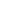 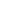 hw9pr1 (lab):  Conway's Game of Life
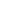 Geometer @ Princeton
1995
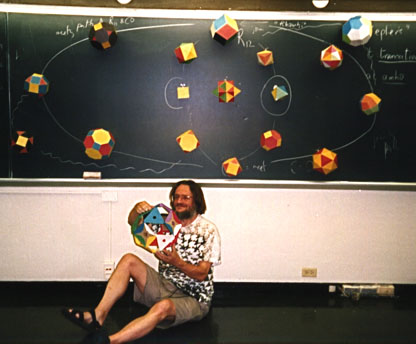 ?
20˚
10˚
John Conway
60˚
70˚
(no trig)
simple rules ~  surprising behavior
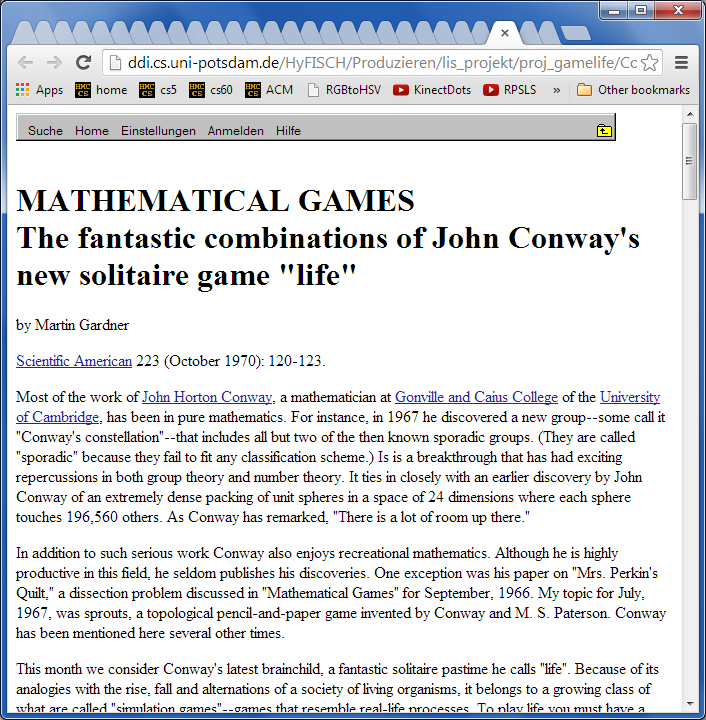 1970
Lab Problem:  Conway's Game of Life
Grid World
Evolutionary rules
red cells are "alive"
Everything depends on a cell's eight neighbors
2
1
3
Exactly 3 neighbors give birth to a new, live cell.
4
5
Exactly 2 or 3 neighbors keep an existing cell alive.
8
6
7
Only 3 rules
Any other # of neighbors and the central cell dies…
white cells are empty
Lab Problem:  Conway's Game of Life
Grid World
Evolutionary rules
red cells are "alive"
Everything depends on a cell's eight neighbors
Exactly 3 neighbors give birth to a new, live cell.
Exactly 2 or 3 neighbors keep an existing cell alive.
Any other # of neighbors and the central cell dies…
white cells are empty
Lab Problem:  Conway's Game of Life
Grid World
Evolutionary rules
red cells are "alive"
Everything depends on a cell's eight neighbors
Exactly 3 neighbors give birth to a new, live cell.
Exactly 2 or 3 neighbors keep an existing cell alive.
Any other # of neighbors and the central cell dies…
white cells are empty
Lab Problem:  Conway's Game of Life
Grid World
Evolutionary rules
red cells are alive
Everything depends on a cell's eight neighbors
Exactly 3 neighbors give birth to a new, live cell.
Exactly 2 or 3 neighbors keep an existing cell alive.
What's next?
Any other # of neighbors and the central cell dies…
white cells are empty
Lab Problem:  Creating life
next_life_generation( A )
For each cell…
3 live neighbors – life!
 2 live neighbors – same
 0, 1, 4, 5, 6, 7, or 8 live neighbors – death
 computed all at once, not cell-by-cell, so the ? at left does NOT come to life!
?
http://www.math.com/students/wonders/life/life.html
Lab Problem:  Creating life
next_life_generation( A )
old generation is the input, A
returns the next generation
0
0
1
2
3
4
5
1
2
3
4
5
0
0
1
1
?
2
2
3
3
4
4
5
5
Lab Problem:  Creating life
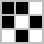 Stable configurations:
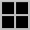 "rocks"
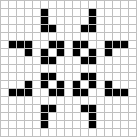 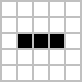 Periodic
"plants"
period 2
period 3
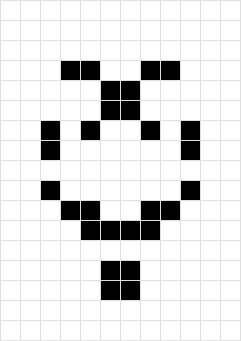 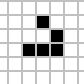 Self-propagating
"animals"
glider
Copperhead: 2016
Lab Problem:  Creating life
Many life configurations expand forever…
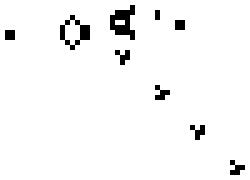 "Gosper glider gun"
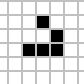 "glider"
What is the largest amount of the life universe that can be filled with cells?
How sophisticated can Life-structures get?
www.ibiblio.org/lifepatterns/
Life @ HMC
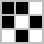 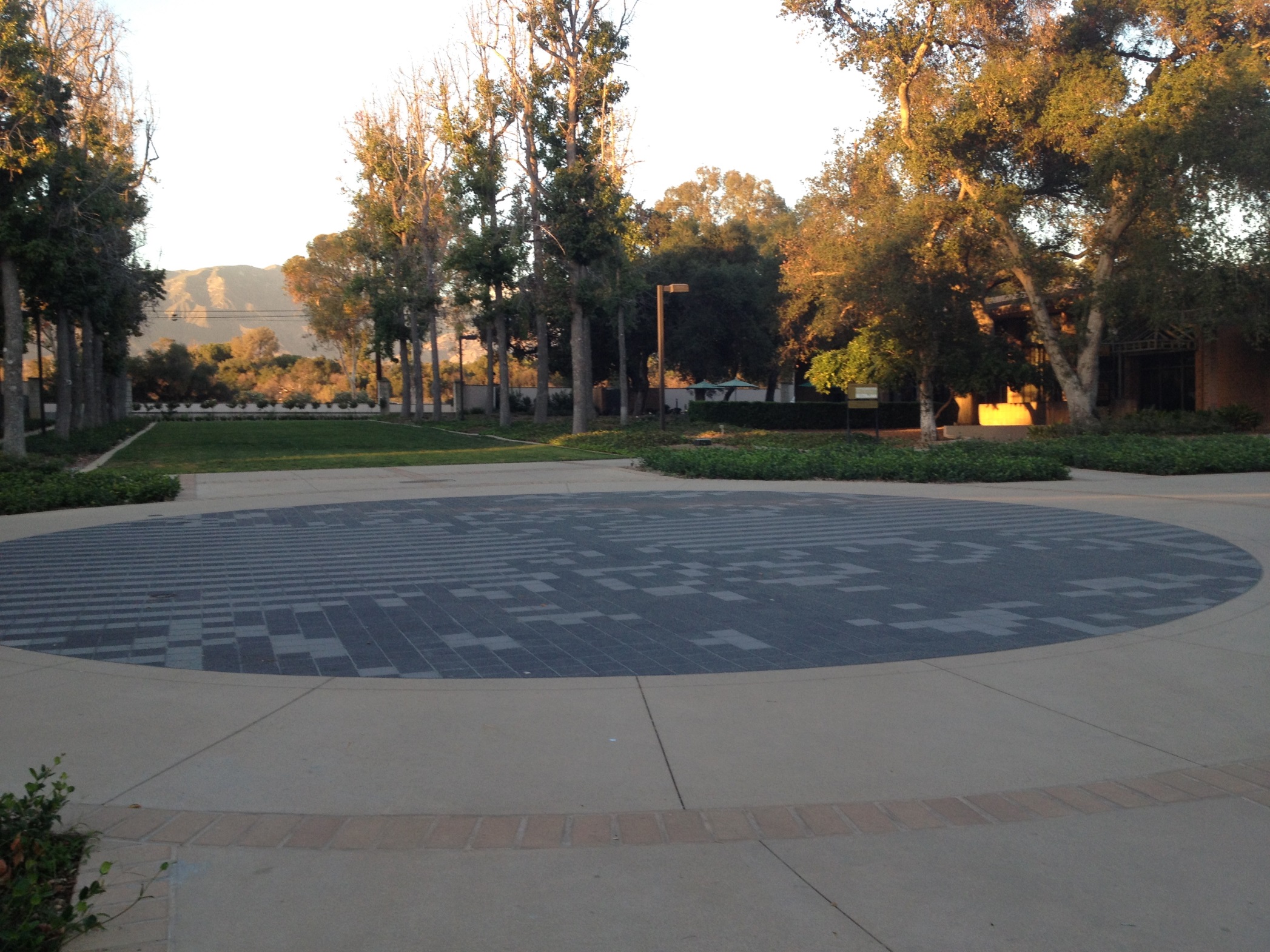 Stable configurations:
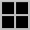 "rocks"
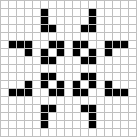 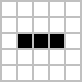 Periodic
"plants"
period 2
period 3
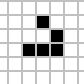 Self-propagating
"animals"
glider
Life @ HMC
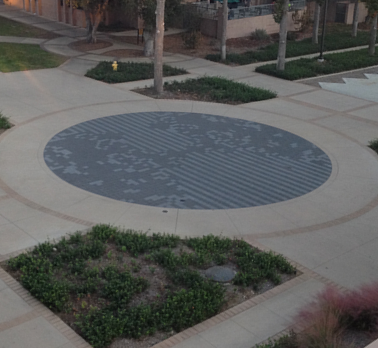 Life, universally!
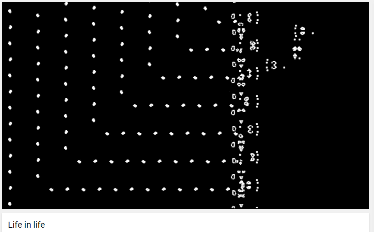 www.youtube.com/watch?v=xP5-iIeKXE8
Today you'll be
Lifing it up
in lab!
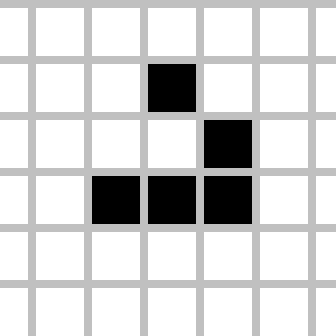 so
on over…
glide
M.T. Review
(*) For up to two points! of extra credit on the midterm…  Pair up with  s/o you don't know (or don't know well) and find something unusual you have in common…
See also the gold review @ the cs5 site
Names:
Picobot!    There are NO Picobot questions on the exam…

Recursion!!
 You should feel confident you could create recursive functions to solve small problems, e.g., scrabble-scoring, finding sum or max or min, computing power or factorial (or variations)
 You should be comfortable manipulating lists and strings (indexing, slicing, slicing with a "stride")
 You should understand how to use, read, and compose list comprehensions , e.g., LC = [ x**2 for x in L ]
 You should be able to design solutions using the "list of lists" technique (LoL), which uses list comprehensions, e.g., to find the highest scrabble-scoring word among a list or the lowest scrabble-scoring of a shifted string. Basic syntax:  LoL = [ [sc(x),x] for x in L ]
 You should understand the use-it-or-lose-it design strategy, e.g., the LCS, jotto, and sort homework problems: 
 Turtle graphics will not  be on the exam
 Do know the difference between  print and return !!
 Look over how you composed  larger programs out of smaller ones + how inputs and outputs are used, e.g., for Caesar Cipher

Representing Data!!!
 Remind yourself of the various types of data (int, str, float, etc.), how they're different and how to convert between types
 Know how characters  are represented with chr and ord
 Be comfortable  with base-2 arithmetic (and base 10!), along with how to convert from base to base   (no balanced ternary)
 Remind yourself of how the bits  of a base-2 number influence its value – what do right- and left-shifting do?
Thing in common:
Then, read over these & look for ones least familiar…
Circuits and Assembly!!!!
 Know how the basic logic gates operate (AND and OR for any # of inputs , NOT for 1 input only)
 Know how minterm expansion works (an OR of ANDs, each selecting one input) and how it enables the engineering of any circuit at all, given its truth-table specification
 You should be comfortable using subcircuits (e.g., using the four-bit adders in the four-bit multiplier, or the individual pieces of the divider)
 You should be able to write simple looping programs in Hmmm, e.g., factorial, power, Fibonacci, …
 You should know what the stack is, what load and store do at the high-level (officially, they're named storer and loadr) - and why they're useful for implementing functions in Hmmm - broadly speaking
 The exam will  not  ask you to implement recursion or stack-based functions in Hmmm, however – only looping + conditional examples.
 It will have a full  Hmmm reference (your don't need your own)

Loops 
You should feel comfortable with how for loops (both element-based and index-based) and while loops work – and be able to compose small functions that use them, e.g., ones similar to those in the pi-estimation and TT securities (statistics) problems.
 You should understand how nested loops work and be able to read or compose examples (such as  the TTS strategy or our in-class problems)
I <3 three-eyed punctuation!
!
!
You may use functions from class and hw on the exam without reimplementing them. Here are some, but not all, of them:
removeOne( e, L ),  removeAll( e, L ),  removeUpto( e, L ), count( e, L ), ind( e, L ), frontNum( L ), binToNum( binstr ), numToBin( n ), …
Try it!
Rules rule!?
Just thought experiments: Don't hand this in…
Trace each f'n. What will  main1,  main2, and main3 print?
def conform1(fav)
    fav = 42
    return fav
def conform2(L)
    L = [42,42]
    return L
def conform3(L)
    L[0] = 42
    L[1] = 42
fav
L
L
7
11
11
7
7
fav
L[1]
L[1]
L[0]
L[0]
L
L
def main1()
    fav = 7  
    conform1(fav)
    print fav
def main2()
    L = [7,11]  
    conform2(L)
    print L
def main3()
    L = [7,11]  
    conform3(L)
    print L
Notice that there are NO assignment statements after these function calls!   The return values aren't being used…
Lists ~ 2D data
A = [ [1,2,3,4], [5,6], [7,8,9,10,11] ]
2
1
4
3
list
list
A[0][1]
A[0][0]
A[0][3]
A[0]
A
?
6
5
list
A[1][1]
A[1][0]
A[1]
8
7
10
9
11
list
A[2]
A[2][0]
A[2][1]
A[2][2]
A[2][3]
A[2][4]
Where's 3?
len(A[0])
len(A)
Replace 10 with 42.
Rectangular 2D data
A = [ [1,2,3,4], [5,6,7,8], [9,0,1,2] ]
1
2
3
4
list
list
A[0]
A
A[0][0]
7
8
5
6
list
A[1]
9
0
1
2
list
A[2]
A[2][3]
To try…
What is A[1][2]?
What does each component of A[1][2] mean ?
How many rows does A have, in general ?
How many columns does A have, in general ?
Try it…
A = [ [4, 2, 2, 2], 
      [2, 2, 4, 4], 
      [2, 4, 4, 2] ]
def mystery(A):
    """ what happens to A ? """

    NROWS = len(A) 
    NCOLS = len(A[0])

    for r in range( 0,NROWS ):
	for c in range( 0,NCOLS ):
	   if A[r][c]%4 == 0:
		A[r][c] = 1
	   else:
		A[r][c] += 1
A
Before
4   2   2   2
 2   2   4   4
 2   4   4   2
row 0
row 1
row 2
col 0
col 1
col 2
col 3
Starting with the 2d array A shown above, write the values in A after running the code?
Then, how would you change the code to produce a True where the original value is equal to its neighbor to the right?!                 (False, if no neighbor or a different neighbor.)
Write in the resulting values in A:
A
Challenge:
F   T  T   F 
T   F  T   F 
F   T  F   F
After – with the code as written…
hw9pr2
A = [ [4, 2, 2, 2], 
      [2, 2, 4, 4], 
      [2, 4, 4, 2] ]
def inarow_2east(A):
    """ what happens to A ? """

    NROWS = len(A) 
    NCOLS = len(A[0])

    for r in range( 0,NROWS ):
	for c in range( 0,NCOLS ):
	   if c < NCOLS-1:
	      if A[r][c] == A[r][c+1]:
                A[r][c] = True
             else:
                A[r][c] = False
A
Before
4   2   2   2
 2   2   4   4
 2   4   4   2
row 0
row 1
row 2
col 0
col 1
col 2
col 3
Challenge:
F   T  T   F 
T   F  T   F 
F   T  F   F
How would you change the code to produce a True where the original value is equal to its neighbor to the right?!                
 (False, if no neighbor or a different neighbor.)
Differing approaches to rules …
Engineers
Physicists
different worldviews…
Mathematicians
CS?
"the rules"
Engineers believe equations approximate reality;
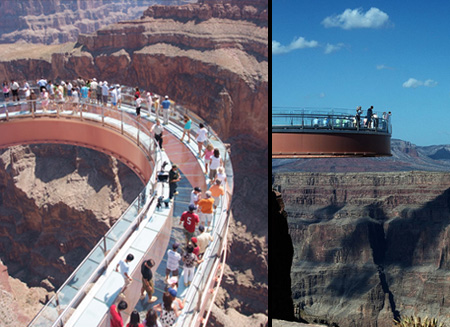 Safety margins!
Grand Canyon Skywalk
Engineers believe equations approximate reality;
Physicists believe reality approximates equations…
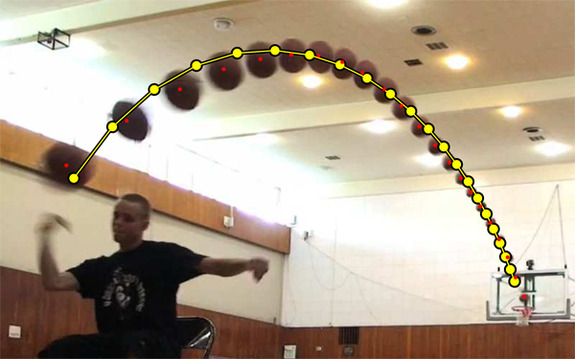 Image forensics' verdict:
Fake!
Not a parabola, so not a real shot!
http://www.youtube.com/watch?feature=player_embedded&v=WbaH52JI3So
http://www.fourandsix.com/blog/2011/8/29/seriously-amazing-beer-pong-shots.html
Engineers believe equations approximate reality;
Physicists believe reality approximates equations…
Mathematicians don't care either way!
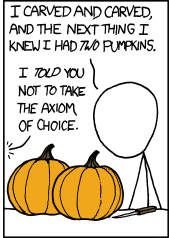 A solid sphere can be split into 5 parts and rigidly reassembled into two solid spheres the same size as the original
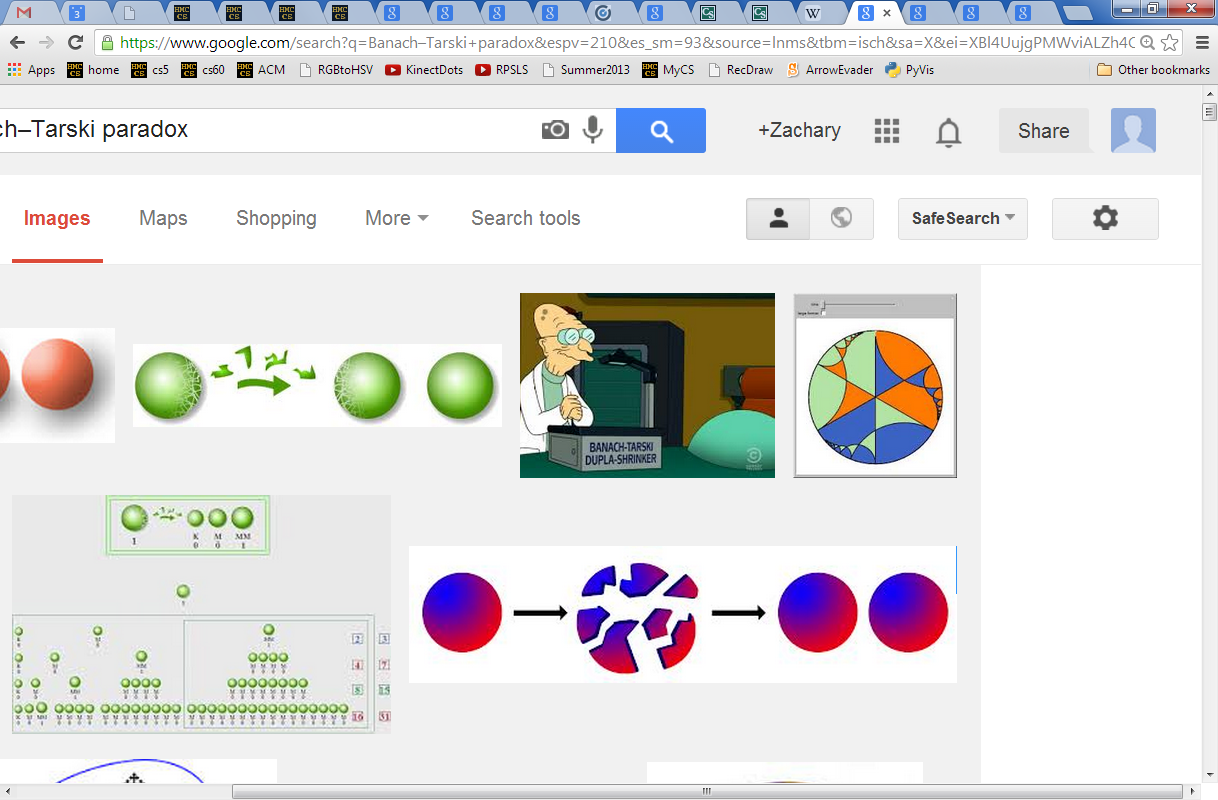 Banach-Tarski paradox
Banach-Tarski XKCD
the parts are "clouds"
Engineers believe equations approximate reality;
Physicists believe reality approximates equations…
Mathematicians don't care either way!
CS?
Don't like your reality?  Build a new one!
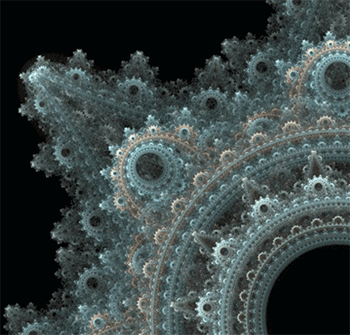 why settle for gears, when you could have fractal gears?
Engineers believe equations approximate reality;
Physicists believe reality approximates equations…
Mathematics reason about structural rules…
… and CSers reason about procedural ones.
for
Data
lists
variables
while
Data
Axioms
arithmetic operations
Definitions
if/else
programs
proofs
Insights, tools, mathematical truths
Insights, tools, algorithms
math worldview
CS worldview
First, try it by eye…
… then, on hw9pr2, by Python!
col 0
col 1
col 2
col 3
col 4
A = [ [' ','X','O',' ','O'],
      ['X','X','X','O','O'], 
      [' ','X','O','X','O'], 
      ['X','O','O',' ','X'] ]
row 0
row 1
row 2
row 3
the data doesn't wrap  around
start row
start col
checker
LoL
inarow_3east('X', 1, 0, A)
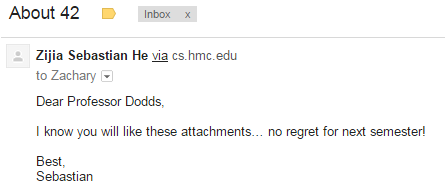 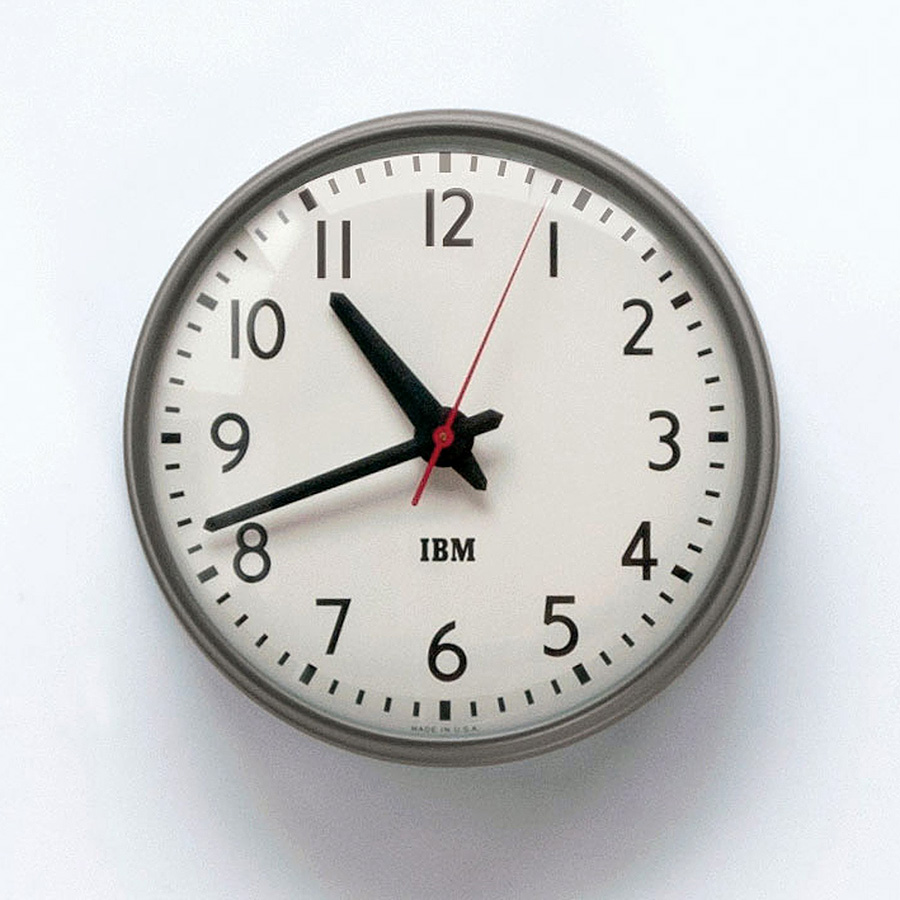 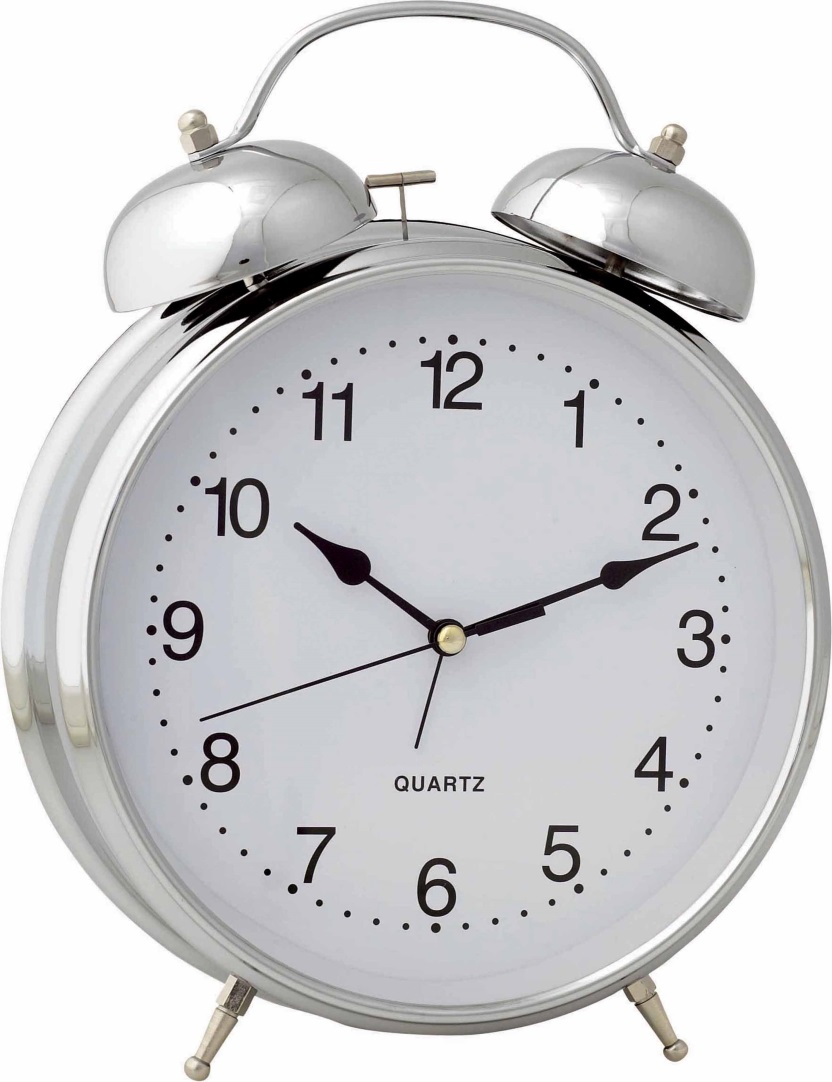 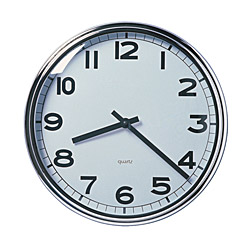 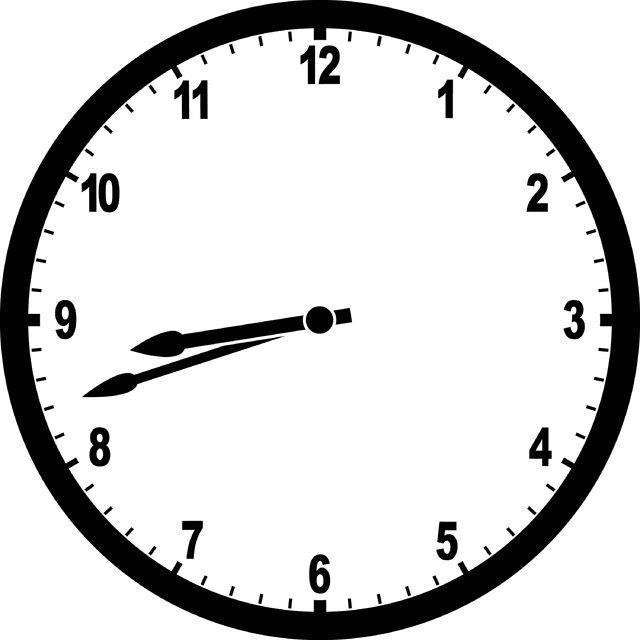 Other goings-on…
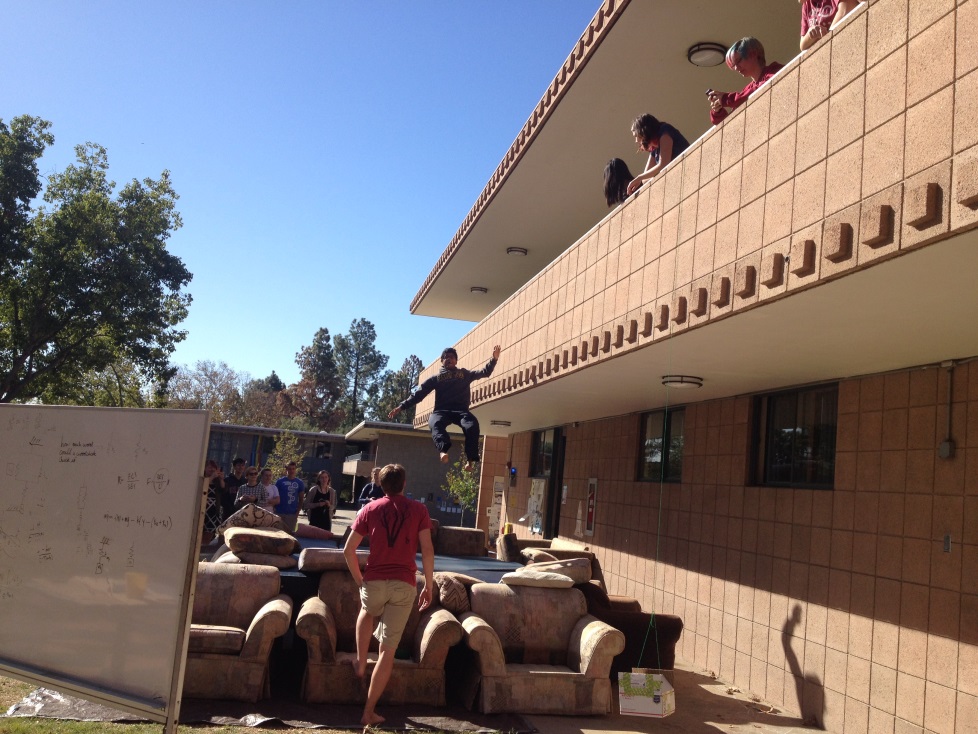 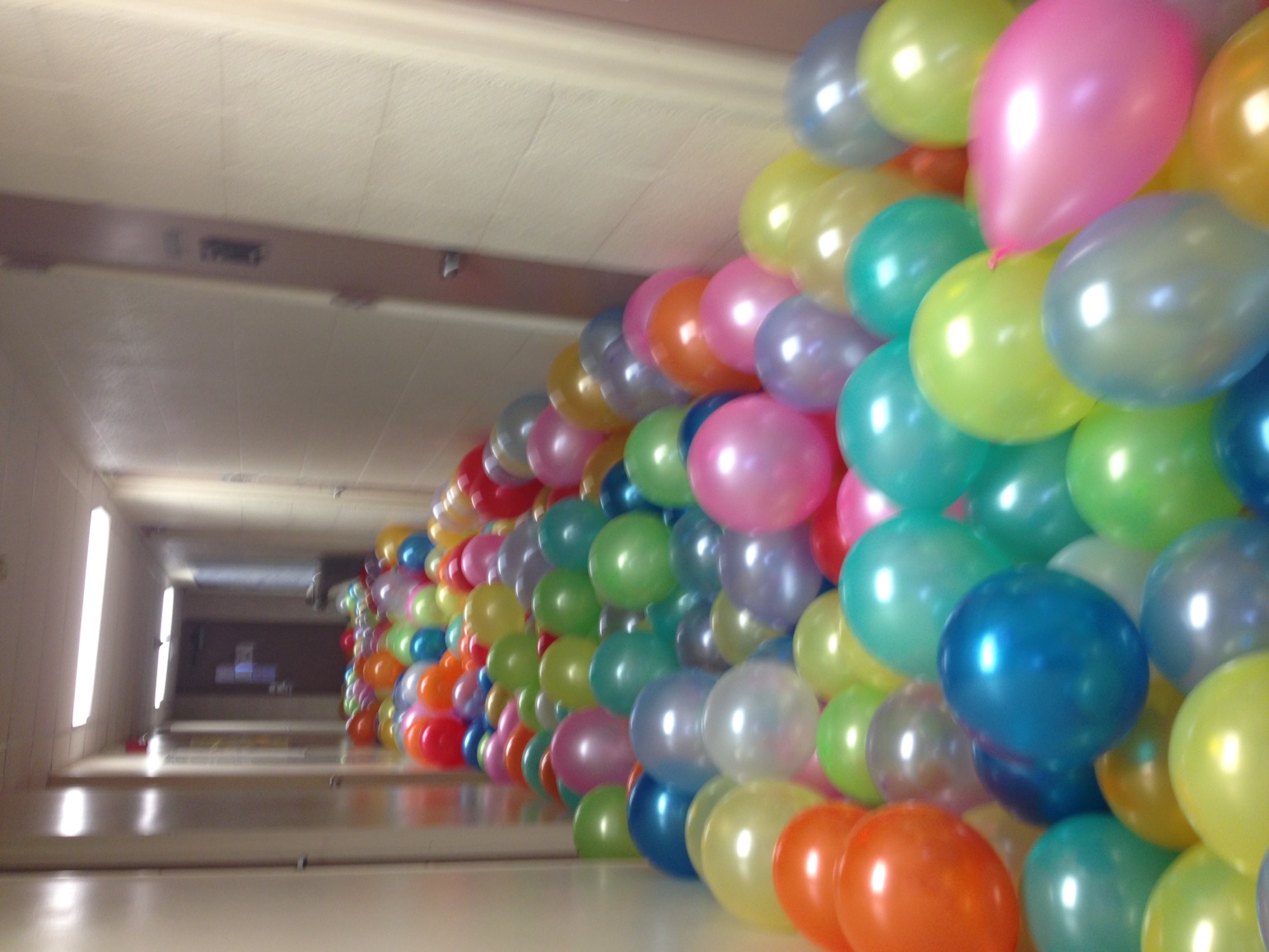 Other goings-on…
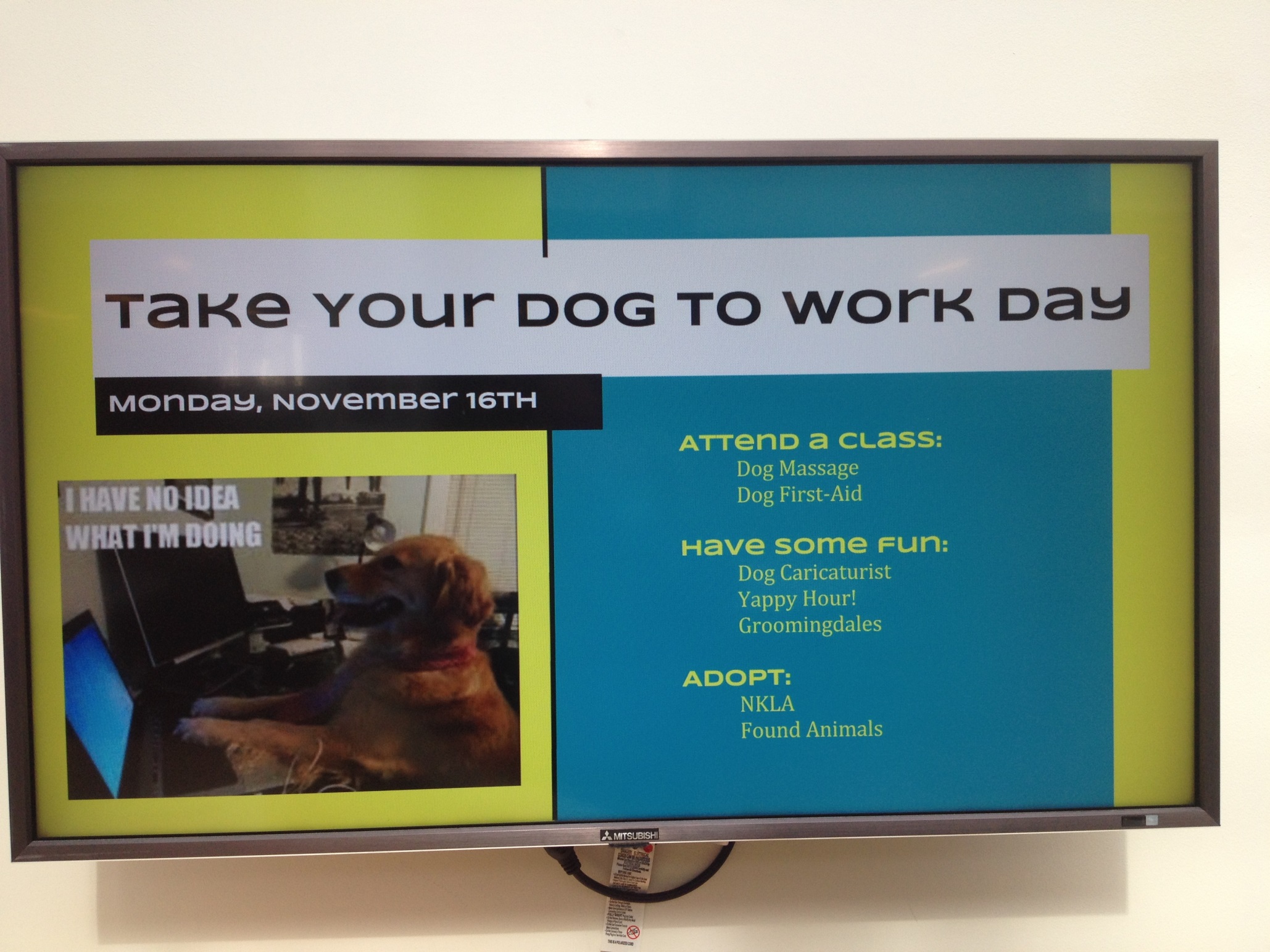 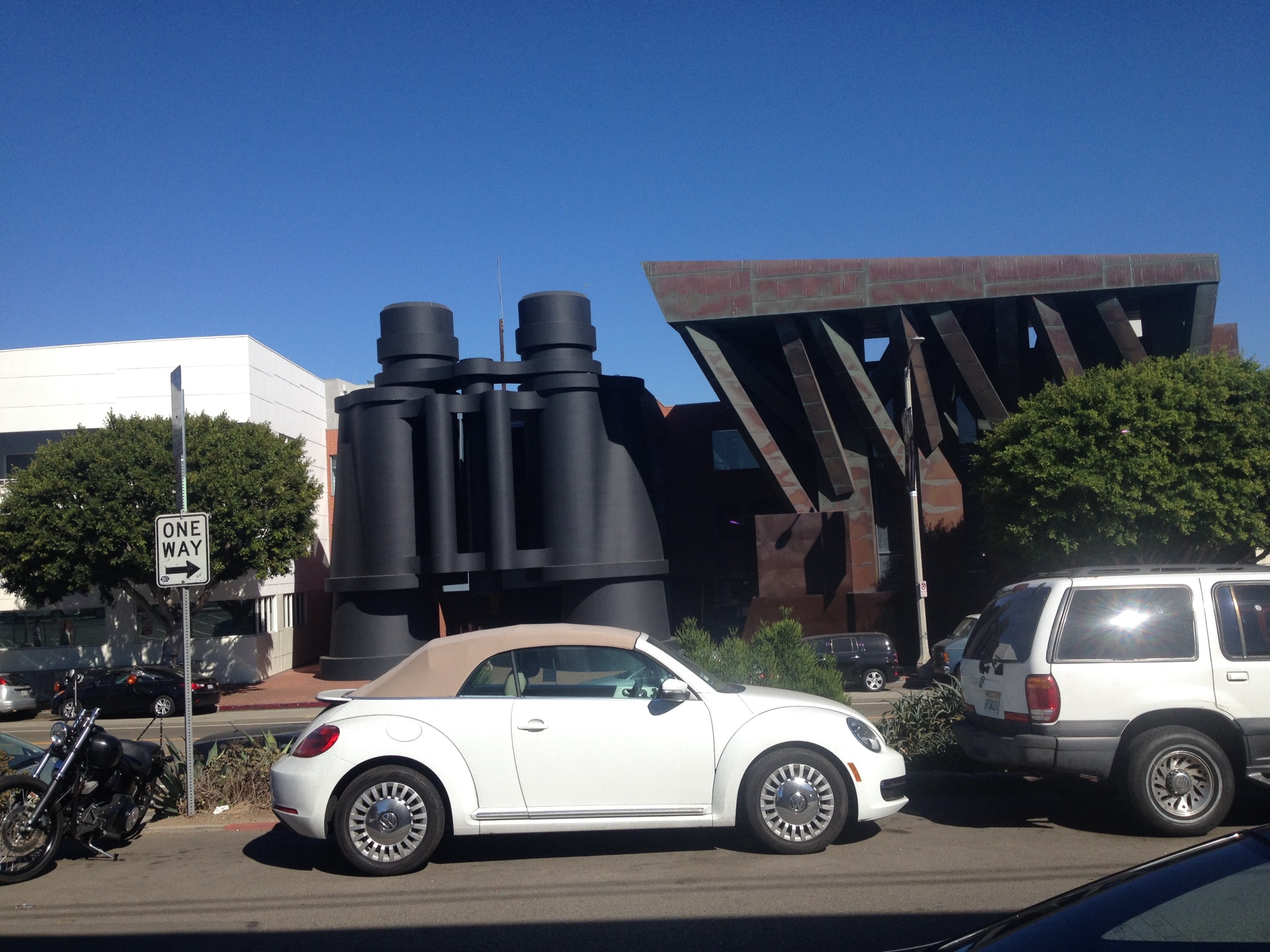 Other goings-on…
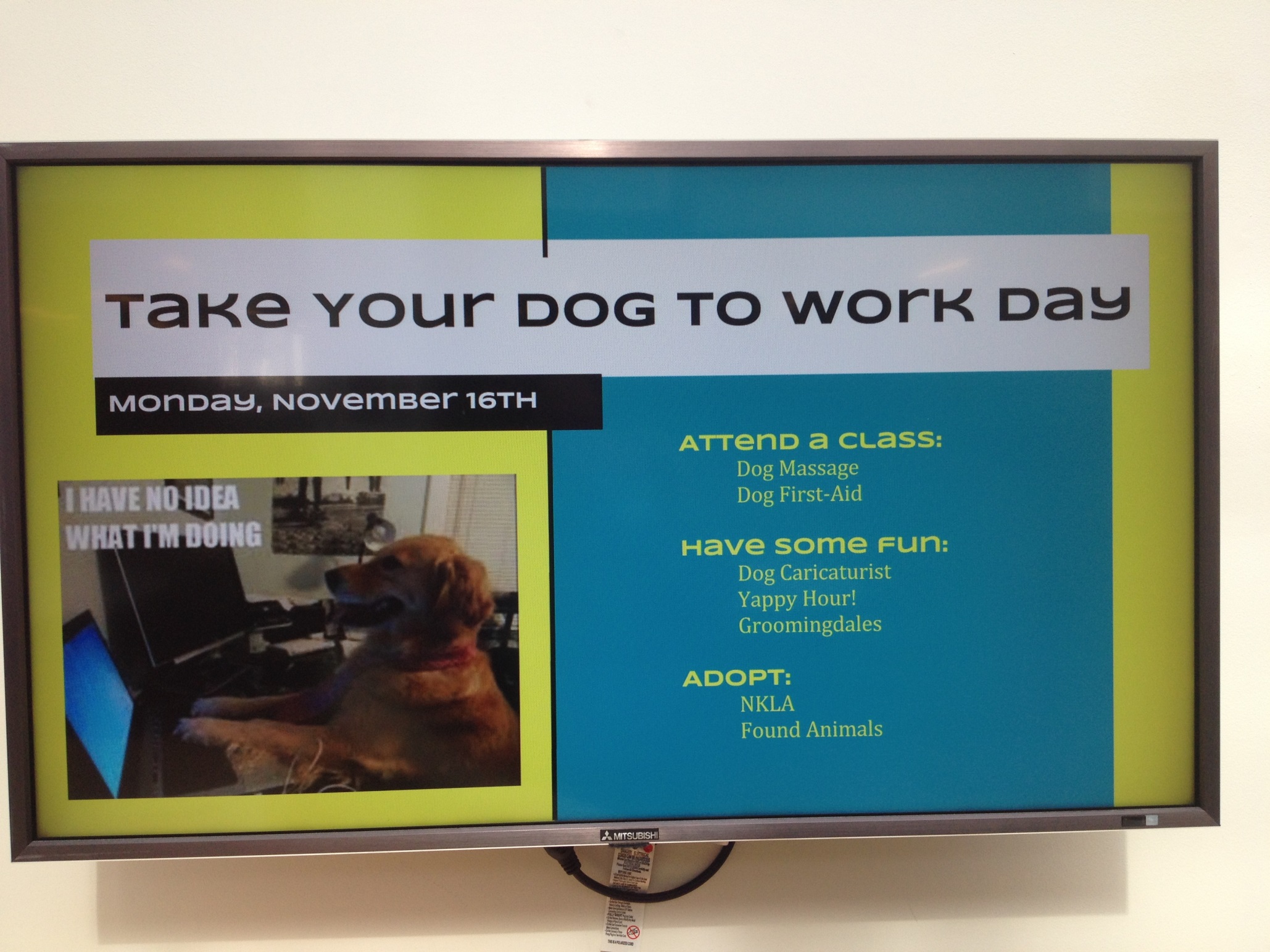 First, try it by eye…
… then, on hw9pr2, by Python!
col 0
col 1
col 2
col 3
col 4
A = [ [' ','X','O',' ','O'],
      ['X','X','X','O','O'], 
      [' ','X','O','X','O'], 
      ['X','O','O',' ','X'] ]
row 0
row 1
row 2
row 3
the data doesn't wrap  around
start row
start col
checker
LoL
True
inarow_3east('X', 1, 0, A)
inarow_3south('O', 0, 4, A)
inarow_3southeast('X', 2, 3, A)
inarow_3northeast('X', 3, 1, A)
Lab Problem:  Conway's Game of Life
Grid World
Evolutionary rules
red cells are "alive"
Everything depends on a cell's eight neighbors
Exactly 3 neighbors give birth to a new, live cell.
Exactly 2 or 3 neighbors keep an existing cell alive.
Only 3 rules
Any other # of neighbors and the central cell dies…
white cells are empty
Lab Problem:  Conway's Game of Life
Grid World
Evolutionary rules
red cells are "alive"
Everything depends on a cell's eight neighbors
Exactly 3 neighbors give birth to a new, live cell.
Exactly 2 or 3 neighbors keep an existing cell alive.
Any other # of neighbors and the central cell dies…
white cells are empty
Lab Problem:  Conway's Game of Life
Grid World
Evolutionary rules
red cells are "alive"
Everything depends on a cell's eight neighbors
Exactly 3 neighbors give birth to a new, live cell.
Exactly 2 or 3 neighbors keep an existing cell alive.
Any other # of neighbors and the central cell dies…
white cells are empty
Lab Problem:  Conway's Game of Life
Grid World
Evolutionary rules
red cells are alive
Everything depends on a cell's eight neighbors
Exactly 3 neighbors give birth to a new, live cell.
Exactly 2 or 3 neighbors keep an existing cell alive.
What's next?
Any other # of neighbors and the central cell dies…
white cells are empty
Lab Problem:  Creating life
next_life_generation( A )
For each cell…
3 live neighbors – life!
 2 live neighbors – same
 0, 1, 4, 5, 6, 7, or 8 live neighbors – death
 computed all at once, not cell-by-cell, so the ? at left does NOT come to life!
?
http://www.math.com/students/wonders/life/life.html
Lab Problem:  Creating life
next_life_generation( A )
old generation is the input, A
returns the next generation
0
0
1
2
3
4
5
1
2
3
4
5
0
0
1
1
?
2
2
3
3
4
4
5
5
M.T. Review
(*) For up to two points! of extra credit on the midterm…  Pair up with  s/o you don't know (or don't know well) and find something unusual you have in common…
See also the gold review @ the cs5 site
Names:
Picobot!    There are NO Picobot questions on the exam…

Recursion!!
 You should feel confident you could create recursive functions to solve small problems, e.g., scrabble-scoring, finding sum or max or min, computing power or factorial (or variations)
 You should be comfortable manipulating lists and strings (indexing, slicing, slicing with a "stride")
 You should understand how to use, read, and compose list comprehensions , e.g., LC = [ x**2 for x in L ]
 You should be able to design solutions using the "list of lists" technique (LoL), which uses list comprehensions, e.g., to find the highest scrabble-scoring word among a list or the lowest scrabble-scoring of a shifted string. Basic syntax:  LoL = [ [sc(x),x] for x in L ]
 You should understand the use-it-or-lose-it design strategy, e.g., the LCS, jotto, and sort homework problems: 
 Turtle graphics will  not  be emphasized (at most reading code)
 Know the difference between  print and return !!
 Look over  you composed  larger programs out of smaller ones, how inputs and outputs are used, e.g., for Caesar Cipher

Representing Data!!!
 Remind yourself of the various types of data (int, str, float, etc.), how they're different and how to convert between types
 Know how characters  are represented with chr and ord
 Be comfortable  with base-2 arithmetic (and base 10!), along with how to convert from base to base   (no balanced ternary)
 Remind yourself of how the bits  of a base-2 number influence its value – what do right- and left-shifting do?
Thing in common:
Then, read over these & look for ones least familiar…
Circuits and Assembly!!!!
 Know how the basic logic gates operate (AND and OR for any # of inputs , NOT for 1 input only)
 Know how minterm expansion works (an OR of ANDs, each selecting one input) and how it enables the engineering of any circuit at all, given its truth-table specification
 You should be comfortable using subcircuits (e.g., using the four-bit adders in the four-bit multiplier, or the individual pieces of the divider)
 You should be able to write simple looping programs in Hmmm, e.g., factorial, power, Fibonacci, …
 You should know what the stack is, what load and store do at the high-level (officially, they're named storer and loadr) - and why they're necessary for implementing functions in Hmmm (broadly speaking)
 The exam will  not  ask you to implement recursion or stack-based functions in Hmmm, however.
 The exam will contain Hmmm full reference sheet (you don't need it)

Loops 
You should feel comfortable with how for loops (both element-based and index-based) and while loops work – and be able to compose small functions that use them, e.g., ones similar to those in the pi-estimation and TT securities (statistics) problems.
 You should understand how nested loops work and be able to read or compose examples (such as in the TTS or our in-class problems)
I <3 punctuation with three eyes!
!
!
You may use functions from class and hw on the exam without reimplementing them. Here are some, but not all, of them:
removeOne( e, L ),  removeAll( e, L ),  removeUpto( e, L ), count( e, L ), ind( e, L ), frontNum( L ), binToNum( binstr ), numToBin( n ), …
Mandelbrot Set ~ points that stick around
mid 70's resolution
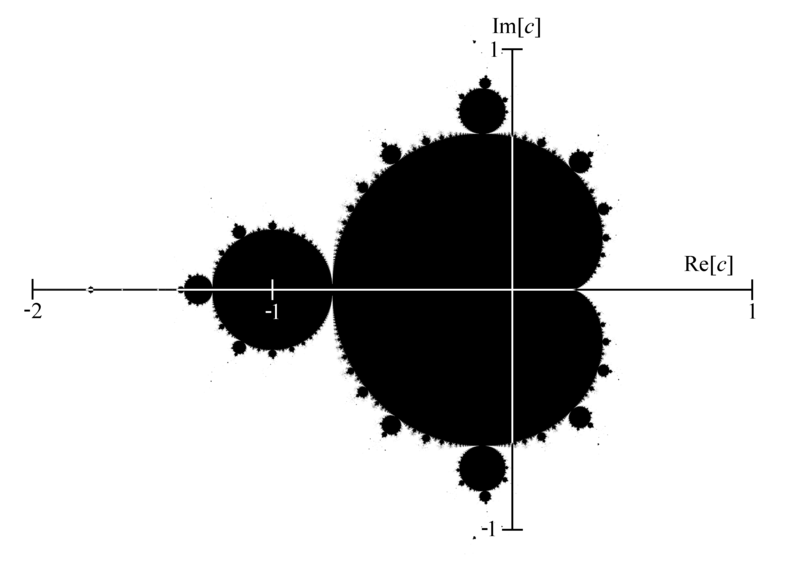 The shaded area are points that do not diverge for   z = z**2 + c
Higher-resolution M. Set
-2 + 1j
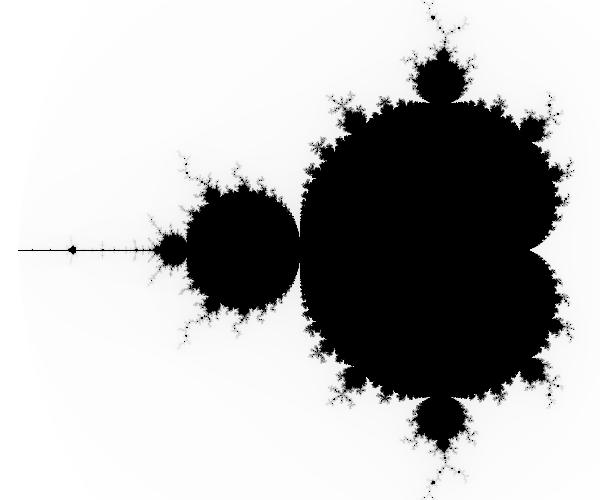 1 + 1j
connected
finite area
 perimeter!
-2 - 1j
1 - 1j
The black pixels are points that do not diverge for   z = z**2 + c
Chaos?
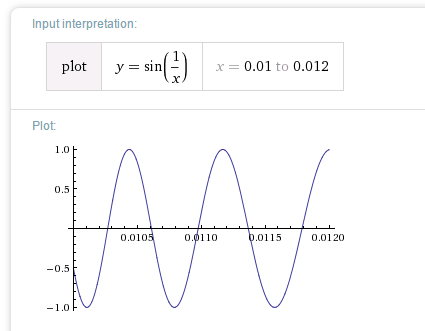 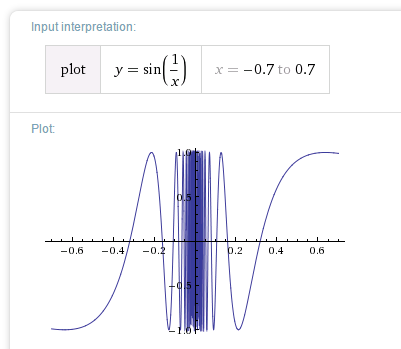 Complex things always consisted of simple parts…
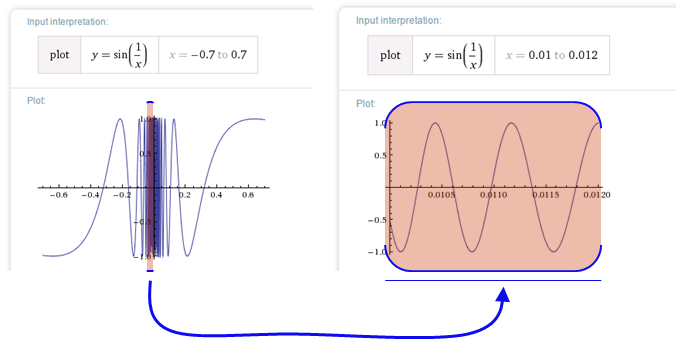 Before the M. Set, complex things were made of simple parts:
Chaos!
This was a "naturally occurring" object where zooming uncovers more detail, not less:
not self-similar but quasi-self-similar
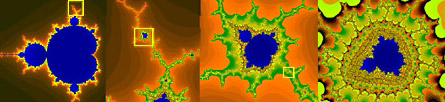 http://www.youtube.com/watch?v=0jGaio87u3A
The black pixels are points that do not diverge for   z = z**2 + c
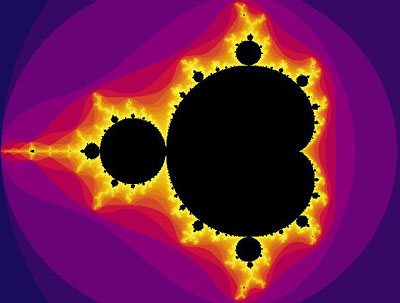 What are these colors?
The black pixels are points that do not diverge for   z = z**2 + c
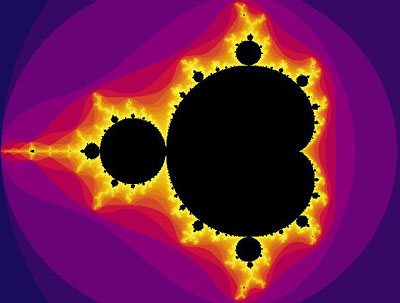 escape velocities
What are these colors?
Atlas of the M. Set
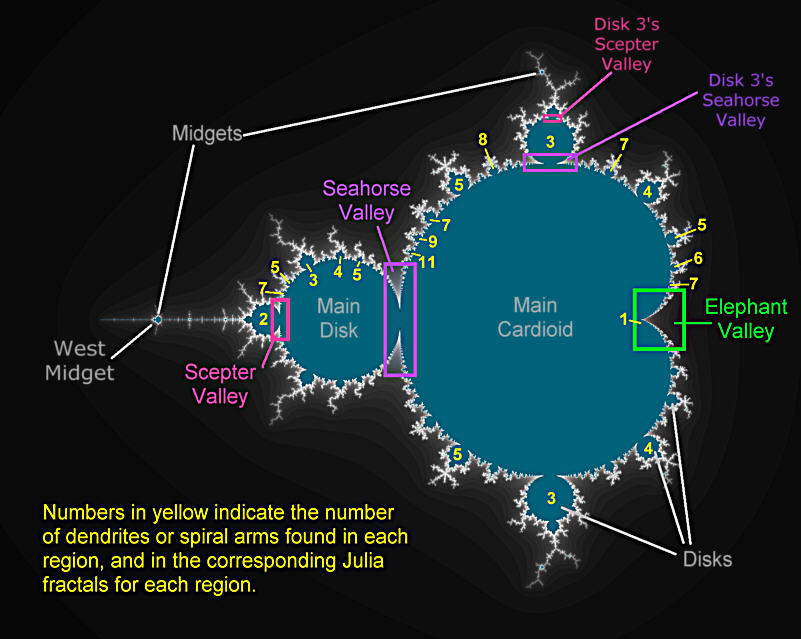 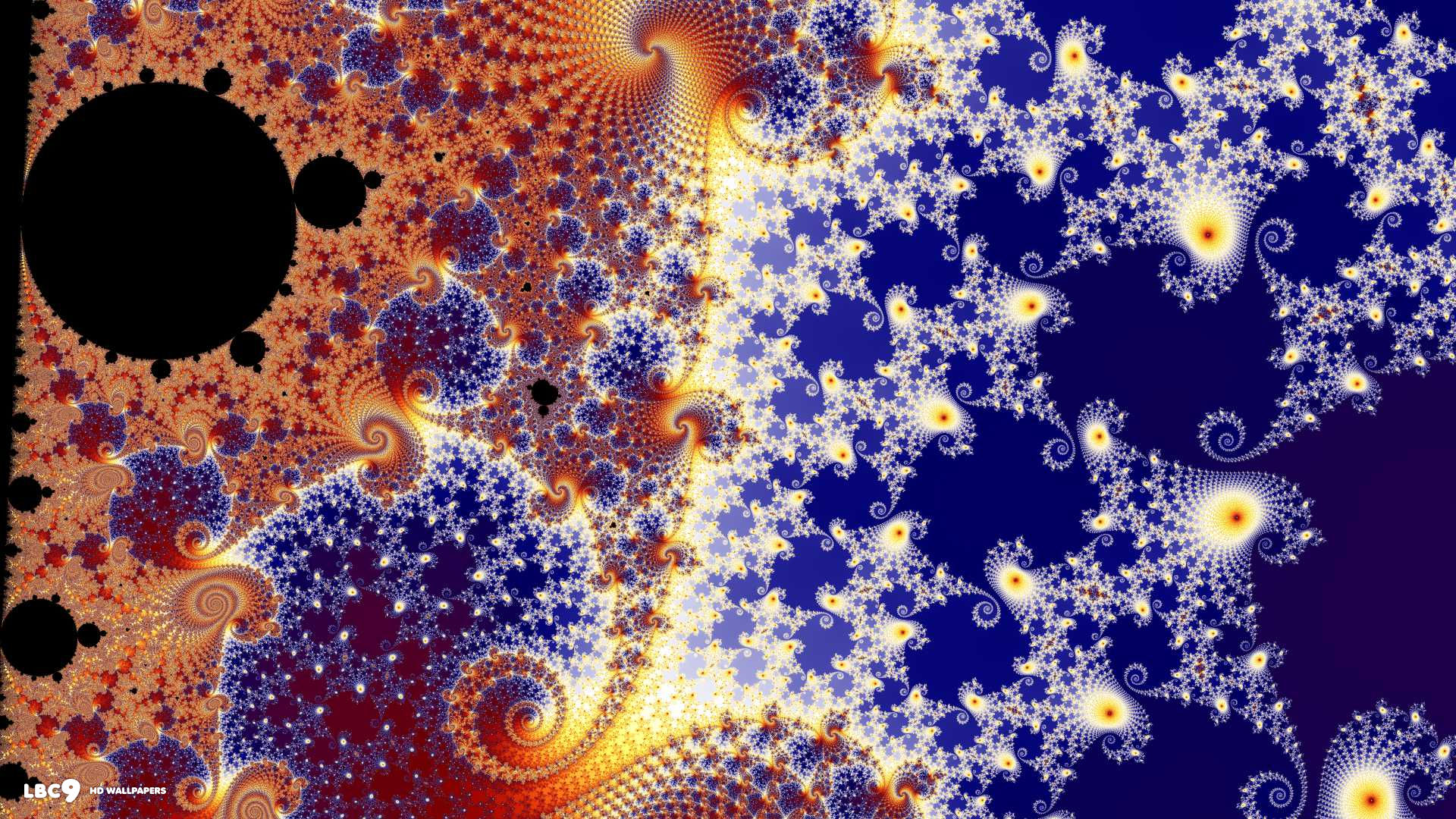 In the Seahorse Valley….
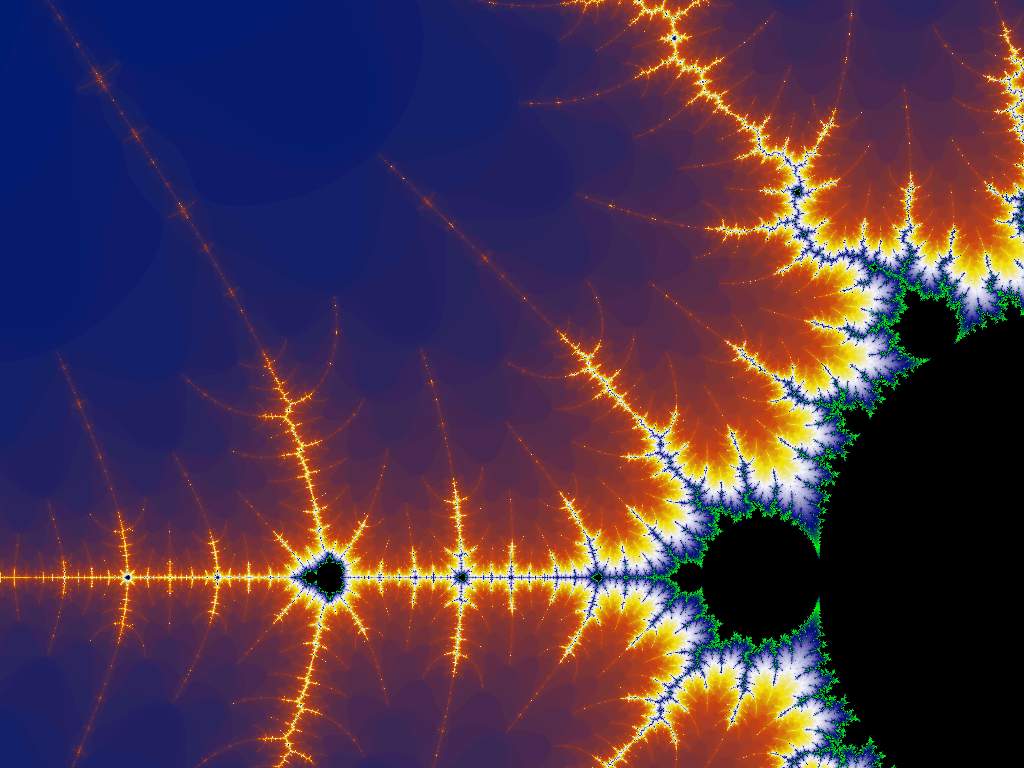 Happy Mandelbrotting!
www.cs.hmc.edu/~jgrasel/projects
http://www.youtube.com/watch?v=0jGaio87u3A
Quiz
Rules rule!?
Try this on the back page first…
Trace each f'n. What will  main1,  main2, and main3 print?
def conform1(fav)
    fav = 42
    return fav
def conform2(L)
    L = [42,42]
    return L
def conform3(L)
    L[0] = 42
    L[1] = 42
fav
L
L
7
11
11
7
7
fav
L[1]
L[1]
L[0]
L[0]
L
L
def main1()
    fav = 7  
    conform1(fav)
    print fav
def main2()
    L = [7,11]  
    conform2(L)
    print L
def main3()
    L = [7,11]  
    conform3(L)
    print L
Notice that there are NO assignment statements after these function calls!   The return values aren't being used…
Part 2
A
before
Write a method that adds five times the values in row #1 into row #2.
0.00    1.00    0.00    1.00
  3.00    0.50    0.50    3.00
 10.00   20.00   30.00   27.00
row 0
row 1
row 2
0.00    1.00    0.00    1.00
  3.00    0.50    0.50    3.00
 25.00   22.50   32.50   42.00
row 0
The values in row 1
should not change
row 1
Only row 2's values change.
row 2
A
after
def add5ofRow1IntoRow2( A ):
for  ____   in range(          ):
+=
You need only one line in the loop!
What if 5, 1, and 2 were the variables:  m, s, and d?
hw9pr2:  2D data
Functions
Menu
printMenu
enterValues
print
multRow
addRowSIntoRowD
addMofRowSIntoRowD
solve
(1) Enter the size and values of an array
(2) Print the array
(3) Multiply an array row by a constant
(4) Add one row into another
(5) Add a multiple of one row to another
(6) Solve!

(9) Quit

Which choice would you like?
S ~ source row index
D ~ destination row index
M ~ a multiplier
2.00      3.00    -1.00     -8.00
 -3.00     -1.00     2.00     42.00             
  1.00     -9.00     4.00     56.00
First:  fix A[0][0]
What row operation can we perform to make A[0][0], the upper-left entry, equal to 1.0 ?
Get 1's on the diagonal
Solve
Get 0's elsewhere
1.00      0.00     0.00      1.00
  0.00      1.00     0.00      5.00             
  0.00      0.00     1.00     25.00
Goal
2.00      3.00    -1.00     -8.00
 -3.00     -1.00     2.00     42.00             
  1.00     -9.00     4.00     56.00
First:  fix A[0][0]
1.00      1.50    -0.50     -4.00
 -3.00     -1.00     2.00     42.00             
  1.00     -9.00     4.00     56.00
fixed, by … multiplying Row 0 by 0.5
Get 1's on the diagonal
Solve
Get 0's elsewhere
1.00      0.00     0.00      1.00
  0.00      1.00     0.00      5.00             
  0.00      0.00     1.00     25.00
Goal
Go one column at a time
1.00      1.50    -0.50     -4.00
 -3.00     -1.00     2.00     42.00             
  1.00     -9.00     4.00     56.00
multiply Row 0 by 0.5
1.00      1.50    -0.50     -4.00
  0.00      3.50     0.50     30.00             
  0.00    -10.50     4.50     44.00
add 3 times Row 0 to Row 1 add -1 times Row 0 to Row 2
1.00      0.00    -0.71    -16.85
  0.00      1.00     0.14     30.00             
  0.00      0.00     6.00    150.00
multiply Row 1 by 1/3.5                add a multiple of Row 1 to Row 0   add a multiple of Row 1 to Row 2
1.00      0.00     0.00      1.00
  0.00      1.00     0.00      5.00             
  0.00      0.00     1.00     25.00
same for other columns
as far as possible...
Gaussian Elimination
Goal:  to find x, y, and z:
2x  +   3y  +  -1z  =  -8
    -3x  +  -1y  +   2z  =  42             
     1x  +  -9y  +   4z  =  56
Aargh!
Gaussian Elimination
Goal:  to find x, y, and z:
2x  +   3y  +  -1z  =  -8
    -3x  +  -1y  +   2z  =  42             
     1x  +  -9y  +   4z  =  56
but some sets of equations are easier than others!
1x  +   0y  +   0z  =   1
  0x  +   1y  +   0z  =   5             
  0x  +   0y  +   1z  =  25
I like this one!
Gauss's idea
Goal:  to find x, y, and z:
2x  +   3y  +  -1z  =  -8
    -3x  +  -1y  +   2z  =  42             
     1x  +  -9y  +   4z  =  56
multiply any row by a constant
nonzero
Use two rules:
add a multiple of any row to another
1x  +   0y  +   0z  =   1
  0x  +   1y  +   0z  =   5             
  0x  +   0y  +   1z  =  25
These rules don't change the solutions!
until it looks like:
hw9pr2:  2D data
Functions
Menu
printMenu
enterValues
print
multRow
addRowSIntoRowD
addMofRowSIntoRowD
solve
(1) Enter the size and values of an array
(2) Print the array
(3) Multiply an array row by a constant
(4) Add one row into another
(5) Add a multiple of one row to another
(6) Solve!

(9) Quit

Which choice would you like?
S ~ source row index
D ~ destination row index
M ~ a multiplier
Demo…
2D data!
Note that
2x  +   3y  +  -1z  =  -8
    -3x  +  -1y  +   2z  =  42             
     1x  +  -9y  +   4z  =  56
is really just the 2D matrix:
2       3      -1      -8
    -3      -1       2      42             
     1      -9       4      56
…the variables aren't needed at all!
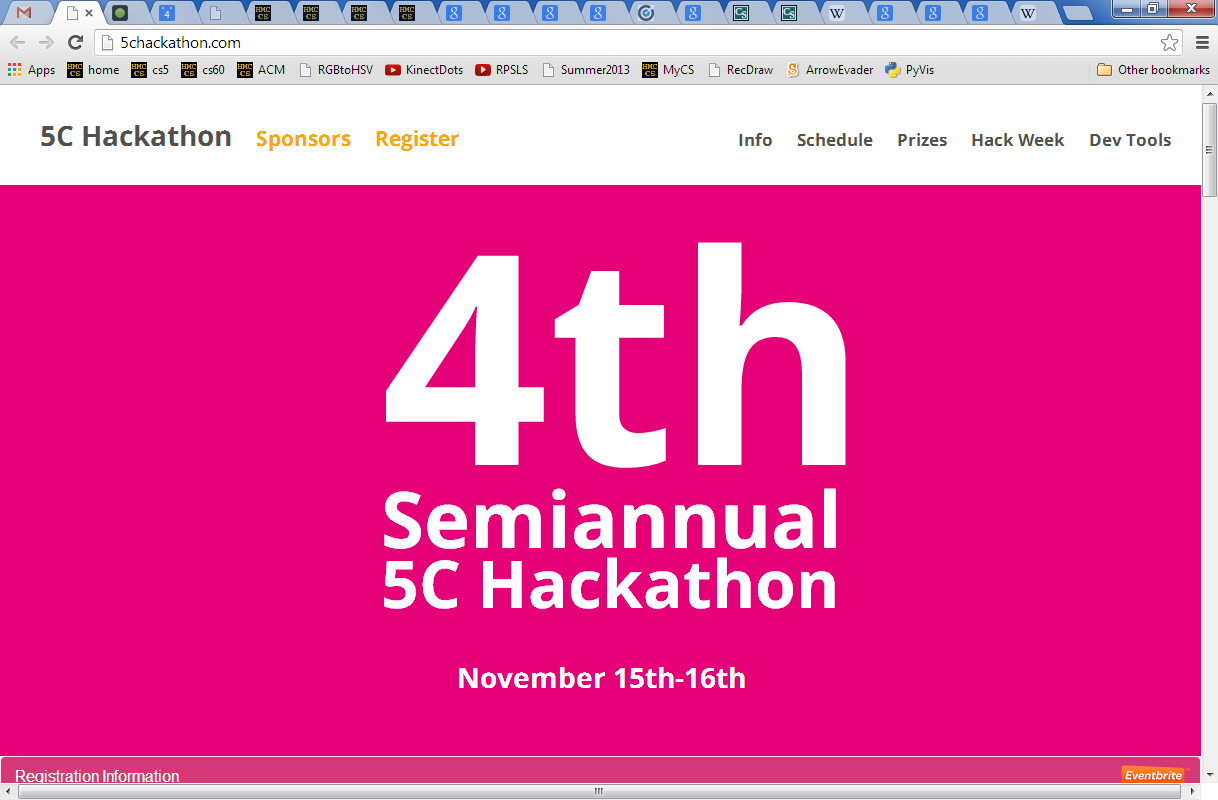 The 5C Hackathon  is two weeks away and if possible I'd like to make an announcement in your two intro CS classes at the start of class Tuesday or later next week. In addition to the hackathon, we're holding an informal hack week series of tutorials that is designed to get beginners excited about CS and to introduce them to web programming!      Thanks,    Joe    (jnewbry14@students.claremontmckenna.edu)
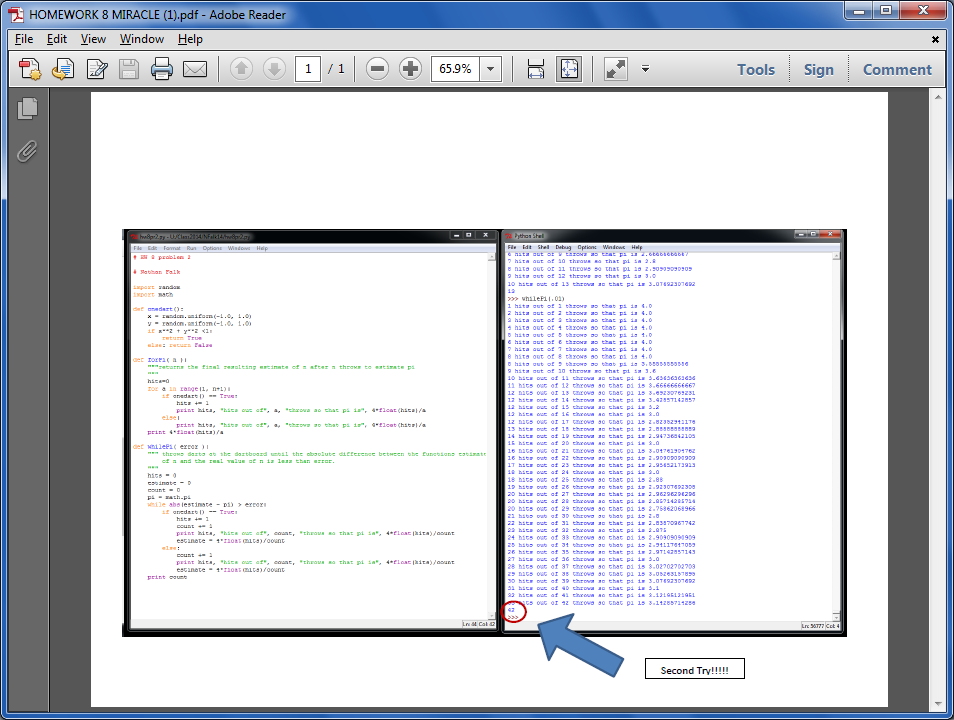 Nathan F. + Nicole A.
42 darts
Watch out!
How could we create this rectangular array of 0s?
[[0,0,0,0,0],
 [0,0,0,0,0],
 [0,0,0,0,0]]
A = 5*[ 3*[0] ]
A = 3*[ 5*[0] ]
or
Watch out!
inner = 5*[0]
A = 3*[ 5*[0] ]
A = 3*[inner]
list
list
inner
A
list
inner
list
Inner-esting!
inner
"shallow copy"
copies the list reference, not the list data
A
B
C
D
E
4
5
6
7
8
next_life_generation( A )
returns new generation or "array"
old generation or "array"
0
0
1
2
3
4
5
1
2
3
4
5
0
0
1
1
2
2
3
3
4
4
5
5
How many will there be?
Lab Problem:  Creating life
next_life_generation( A )
returns new generation or "array"
old generation or "array"
0
0
1
2
3
4
5
1
2
3
4
5
0
0
42 darts!
1
1
2
2
3
3
4
4
5
5
Rectangular arrays
A[1][2] = 42
list
list
A[0]
A
A[0][0]
list
A[1]
list
A[2]
A[2][3]
What does each component of A[1][2] mean ?
How many rows does A have, in general ?
How many columns does A have, in general ?
Quiz
A = [ [1,2,3,4], 
      [5,6,7,8], 
      [9,10,11,12] ]
Starting with the 2d array A shown here, what are the values in A after running this code?
A
Before
def mystery(A):
    """ what happens to A ? """

    NUM_ROWS = len(A) 
    NUM_COLS = len(A[0])

    for row in range( 0,NUM_ROWS ):
	for col in range( 0,NUM_COLS ):
	   if row == col:
		A[row][col] = 42
	   else:
		A[row][col] += 1
1   2   3   4
 5   6   7   8
 9  10  11  12
row 0
row 1
row 2
col 0
col 1
col 2
col 3
A
After
What are the resulting values in A?
Quiz, part 2
A
before
five of row 1 will be added to row 2
0.00    1.00    0.00    1.00
  3.00    0.50    0.50    3.00
 10.00   20.00   30.00   27.00
row 0
Write a method that adds five times the values in row #1 into the values in row #2.
row 1
row 2
The values in row 1
should not change
0.00    1.00    0.00    1.00
  3.00    0.50    0.50    3.00
 25.00   22.50   32.50   42.00
row 0
You may assume that A has at least three rows!
row 1
Only row 2's values change.
row 2
A
after
def add5ofRow1IntoRow2( A ):
for  ____   in range(       ):
+=
Extra!     How could you make the multipier, the source row number, and the destination row number into  inputs to this function – and then use those inputs?
2.00      3.00    -1.00     -8.00
 -3.00     -1.00     2.00     42.00             
  1.00     -9.00     4.00     56.00
ORIGINAL:  fix A[0][0]
1.00      1.50    -0.50     -4.00
 -3.00     -1.00     2.00     42.00             
  1.00     -9.00     4.00     56.00
by … multiplying Row 0 by 0.5
GOAL: to get this side to look like the identity matrix.
RESULT: this column will be our solution!
Which term should we fix next !?!
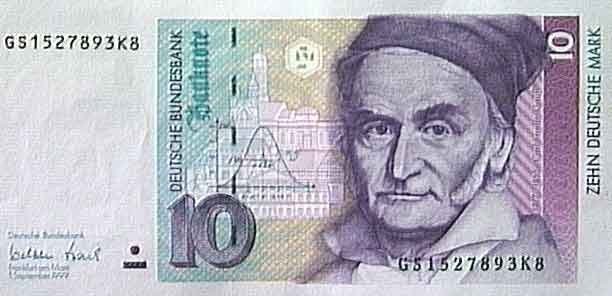 Gaussian Elimination
2p  +      3n  +    -1q  =  -8.00
    -3p  +     -1n  +     2q  =  42.00             
     1p  +     -9n  +     4q  =  56.00
get 1s along the diagonal
Goal:
Find  p,n,q
get 0s elsewhere on the left
What rules can we use without changing the meaning of these equations?
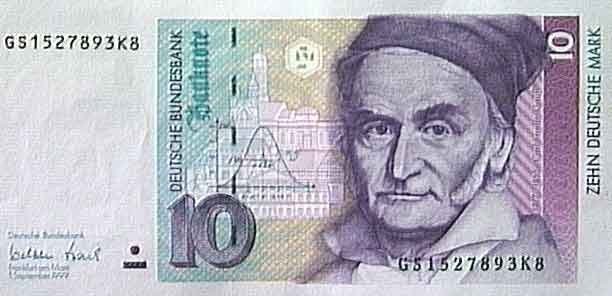 Gaussian Elimination
2p  +      3n  +    -1q  =  -8.00
    -3p  +     -1n  +     2q  =  42.00             
     1p  +     -9n  +     4q  =  56.00
get 1s along the diagonal
Goal:
Find  p,n,q
get 0s elsewhere on the left
1p  +      0n  +     0q  =   1.00
  0p  +      1n  +     0q  =   5.00             
  0p  +      0n  +     1q  =  25.00
Using only row operations (our methods) !
Just  the array is necessary !
We can get rid of the variables...
where to start?
Gaussian Elimination
Goal:  to find x, y, and z:
2x  +   3y  +  -1z  =  -8.00
    -3x  +  -1y  +   2z  =  42.00             
     1x  +  -9y  +   4z  =  56.00
get 1s along the diagonal
Goal:
Find  p,n,q
get 0s elsewhere on the left
What rules can we use without changing the meaning of these equations?
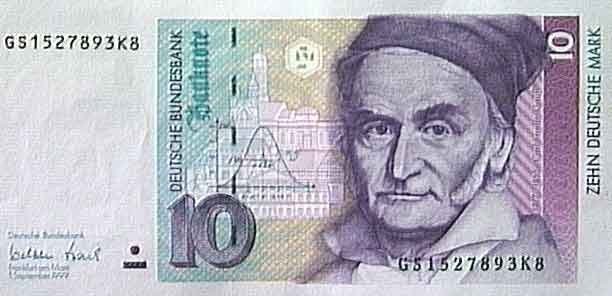 Gaussian Elimination
2p  +      3n  +    -1q  =  -8.00
    -3p  +     -1n  +     2q  =  42.00             
     1p  +     -9n  +     4q  =  56.00
get 1s along the diagonal
Goal:
Find  p,n,q
get 0s elsewhere on the left
1p  +      0n  +     0q  =   1.00
  0p  +      1n  +     0q  =   5.00             
  0p  +      0n  +     1q  =  25.00
Using only row operations (our methods) !
Just  the array is necessary !
We can get rid of the variables...
where to start?
Lists ~ flexibility
Lists can hold ANY type of data
A = [ 42, 75, 70 ]
70
42
75
int
int
int
list
A
they don't have to be horizontal
It looks vertical to me!
Lists' flexibility
Lists can hold ANY type of data
A = [ 42, 75, 70 ]
70
42
75
int
int
int
list
A
We can equally well imagine them as vertical structures.
42
int
list
A
75
int
70
int
or diagonal...
Lists' flexibility
Lists can hold ANY type of data
70.0
42.0
75.0
double
list
double
double
A
-11
42
7
int
list
int
int
A
“O”
“hi”
“O!”
String
list
String
String
A
2d lists or arrays
Lists can hold ANY type of data -- including lists !
A = [ [1,2,3,4], [5,6], [7,8,9,10,11] ]
list
A
2d arrays
Lists can hold ANY type of data -- including lists !
A = [ [1,2,3,4], [5,6], [7,8,9,10,11] ]
list
list
A[0]
A
list
A[1]
list
A[2]
Jagged arrays
Lists can hold ANY type of data -- including lists !
A = [ [1,2,3,4], [5,6], [7,8,9,10,11] ]
list
list
A[0]
A
list
A[1]
list
A[2]
Rows within 2d arrays need not be the same length…
No "jagged" arrays for us…
at least not in hw 9
A = [ [1,2,3,4], [5,6], [7,8,9,10,11] ]
May all your arrays be memory-aligned!
list
list
A[0]
A
list
A[1]
list
A[2]
Rows within 2d arrays need not be the same length…
Rectangular arrays
A = [ [1,2,3,4], 
      [5,6,7,8], 
      [9,0,1,2] ]
1
2
3
4
list
list
A[0]
A
A[0][0]
7
8
5
6
list
A[1]
9
0
1
2
list
A[2]
A[2][3]
To try…
Set   A[1][2] = 42
What does each component of A[1][2] mean ?
How many rows does A have, in general ?
How many columns does A have, in general ?
Quiz
Rules rule!?
Name(s) ______________________________
def conform1(fav)
    fav = 42
    return fav 






def main1()
    fav = 7  
    conform1(fav)
    print "Fave:", fav
def conform2(faves)
    faves = [42,42]
    return faves






def main2()
    faves = [7,11]  
    conform2(faves)
    print "Faves:", faves
def conform3(faves)
    faves[0] = 42
    faves[1] = 42






def main3()
    faves = [7,11]  
    conform3(faves)
    print "Faves:", faves
fav
faves
faves
faves
faves
fav
What will main1, main2, and main3 end up printing?
Sizing up arrays…
How could we create this rectangular array of 0s?
A = 3*[ 5*[0] ]
NEITHER ONE works!
[[0,0,0,0,0],
 [0,0,0,0,0],
 [0,0,0,0,0]]
or
because lists are handled  by reference !
A = 5*[ 3*[0] ]
Safely creating arrays…
def createOneRow( width ):
    """ does just that """

    row = []   # start with nothing

    for col in range( width ):

		row = row + [0]

    return row
# loop and add!
adding lists with lists!
So, how would you create a list of rows!?
Safely creating arrays…
def create2dArray( width, height ):
    """ does just that """

    A = []   # start with nothing

    for row in range( height ):

		row = createOneRow( width )
		A = A + [row]

    return A
the same approach as before; now, adding lists of rows with lists of rows!
hw9pr2:  2D data
Functions
Menu
printMenu
enterValues
print
multRow
addRowSIntoRowD
addMofRowSIntoRowD
solve
(1) Enter the size and values of an array
(2) Print the array
(3) Multiply an array row by a constant
(4) Add one row into another
(5) Add a multiple of one row to another
(6) Solve!

(9) Quit

Which choice would you like?
S ~ source row index
D ~ destination row index
M ~ a multiplier
Engineers believe equations approximate reality;
Physicists believe reality approximates equations…
Mathematics reasons about structural rules…
… and CS reasons about procedural ones.
(without using trig)
Creating structure from a few simple facts...
?
Axioms
Definitions
20˚
10˚
60˚
Proof
70˚
Solution and proof  at   http://www.cs.yale.edu/homes/toyama/tri/sol.htmll
A
John Conway's Challenge….
D
?
E
20˚
10˚
60˚
70˚
C
B
(without using trig)
Solution and proof  at   cs-www.cs.yale.edu/homes/toyama/tri/sol.html
CS 5 Today
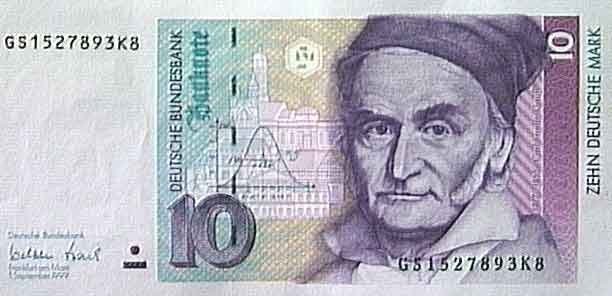 Rules:  emphasize the elegance of 2 interacting rules…
2 rules: data by ref. vs. value: only show lists vs. ints
then, quiz
then, the advantage of ref. == lists' flexibility
2 rules: multiply by non-zero or add a multiple to another
2 rules:  coming to life, staying alive
Coming up in CS 5:
Carl Gauss
Anyone choose Gauss or Conway for Halloween?
Midterm exam
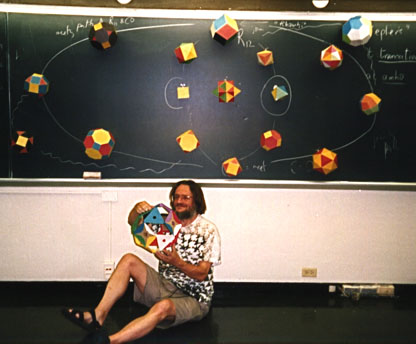 in-class on Thu.  11/8
HW 9  (lab + 1 prob.)
due Monday, 11/12 at midnight
This week's credits:
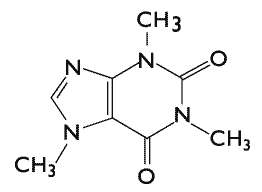 I give you all the credit!
John  Conway
Today's honorees: mathematicians…
Lecture 17
Halloween recursion!
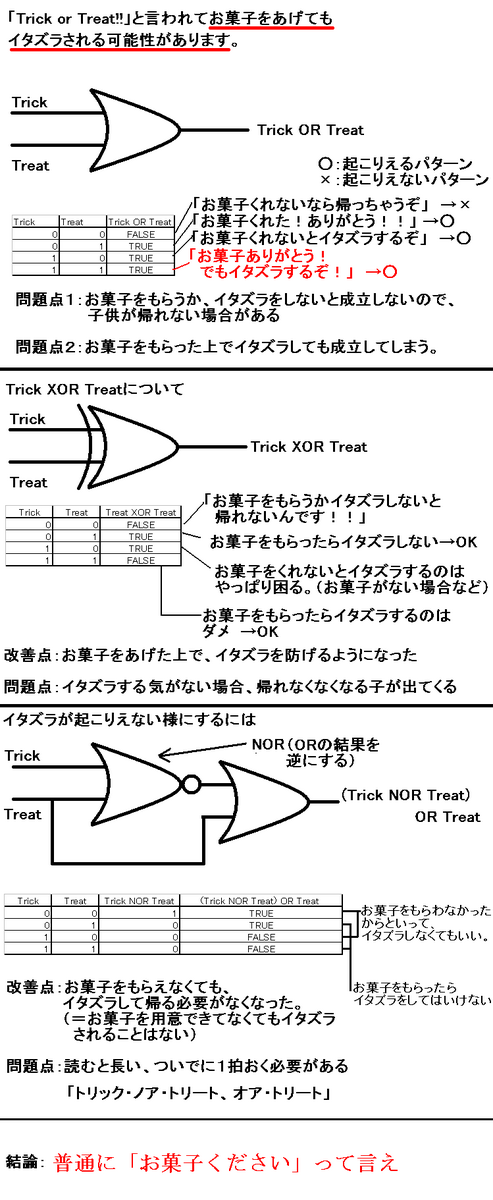 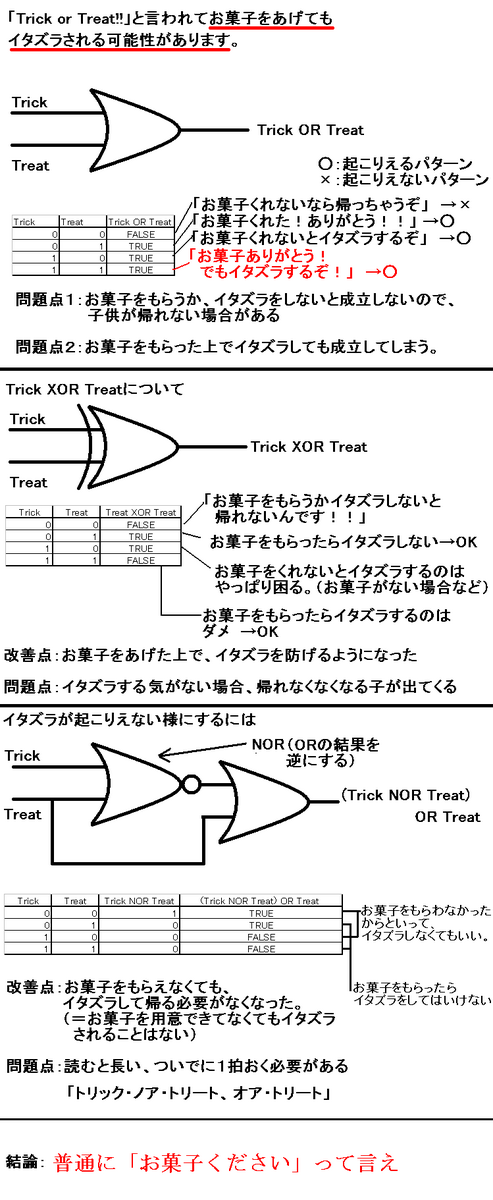 taking OR too literally 
(or too computationally!)
Halloween recursion!
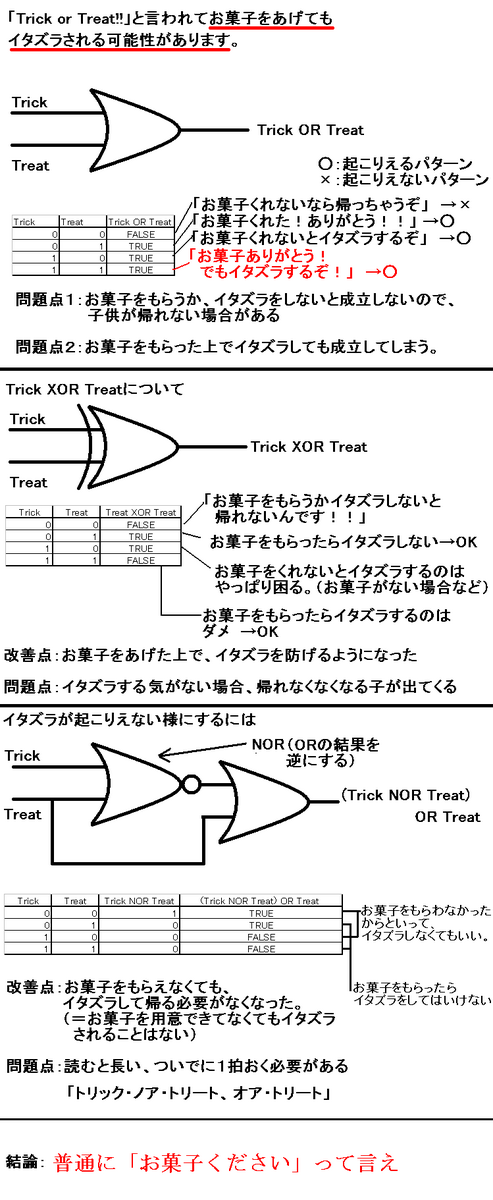 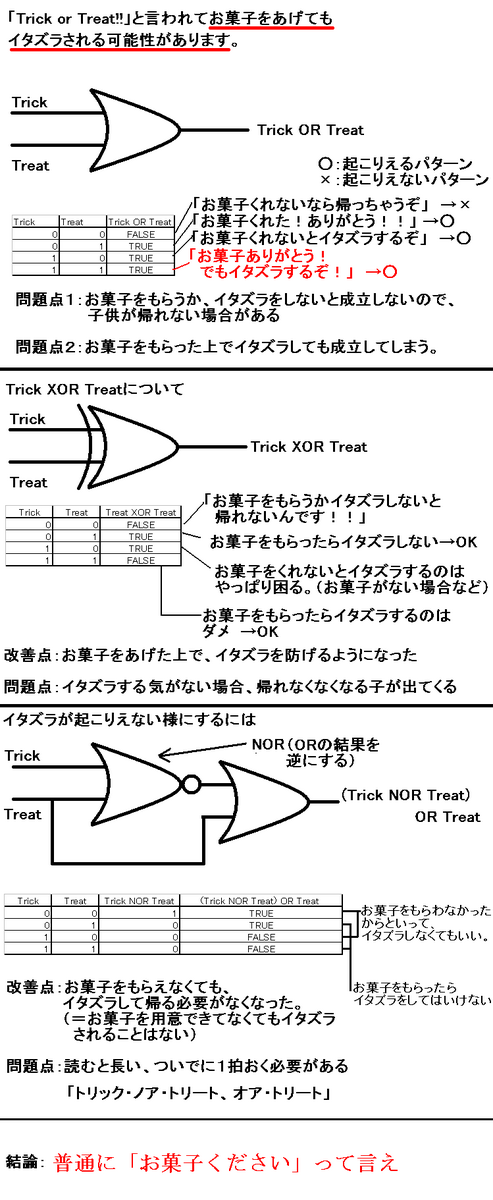 taking OR too literally 
(or too computationally!)
Halloween recursion!
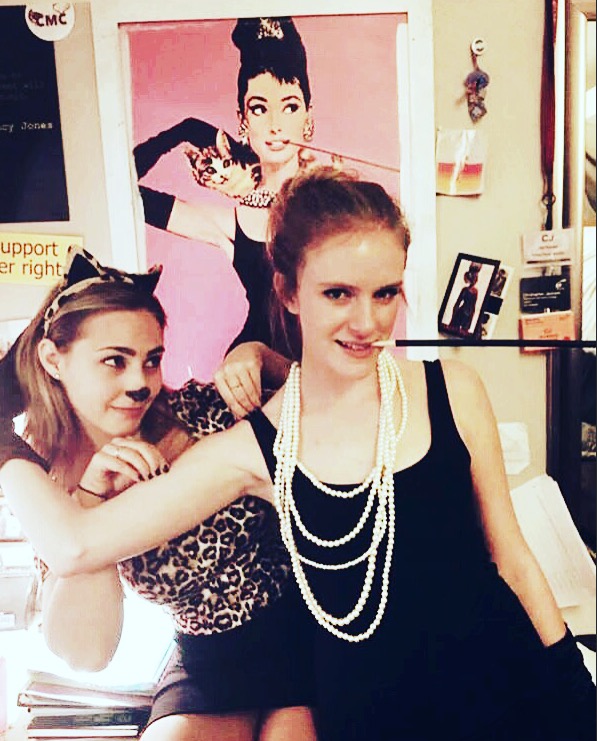 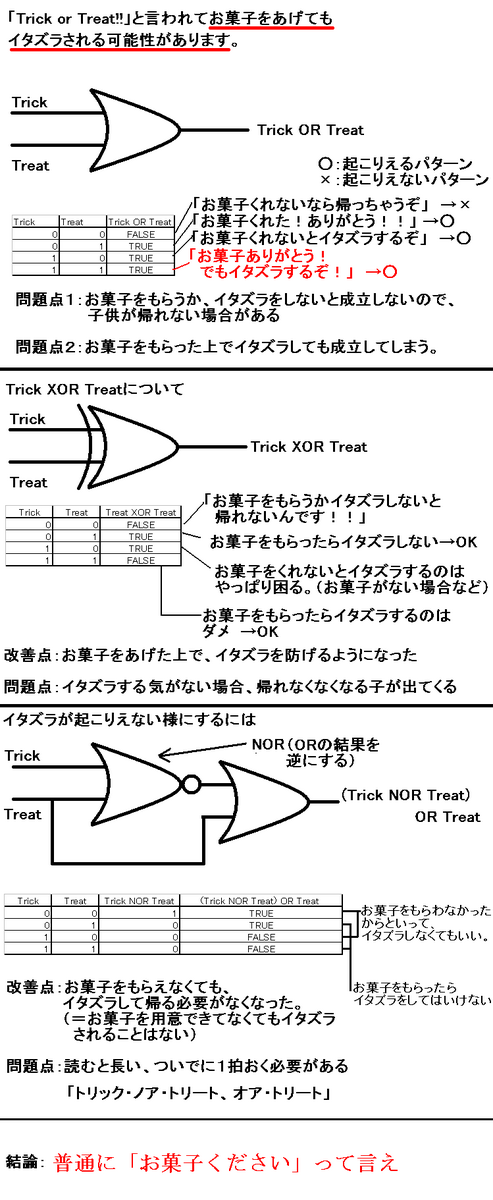